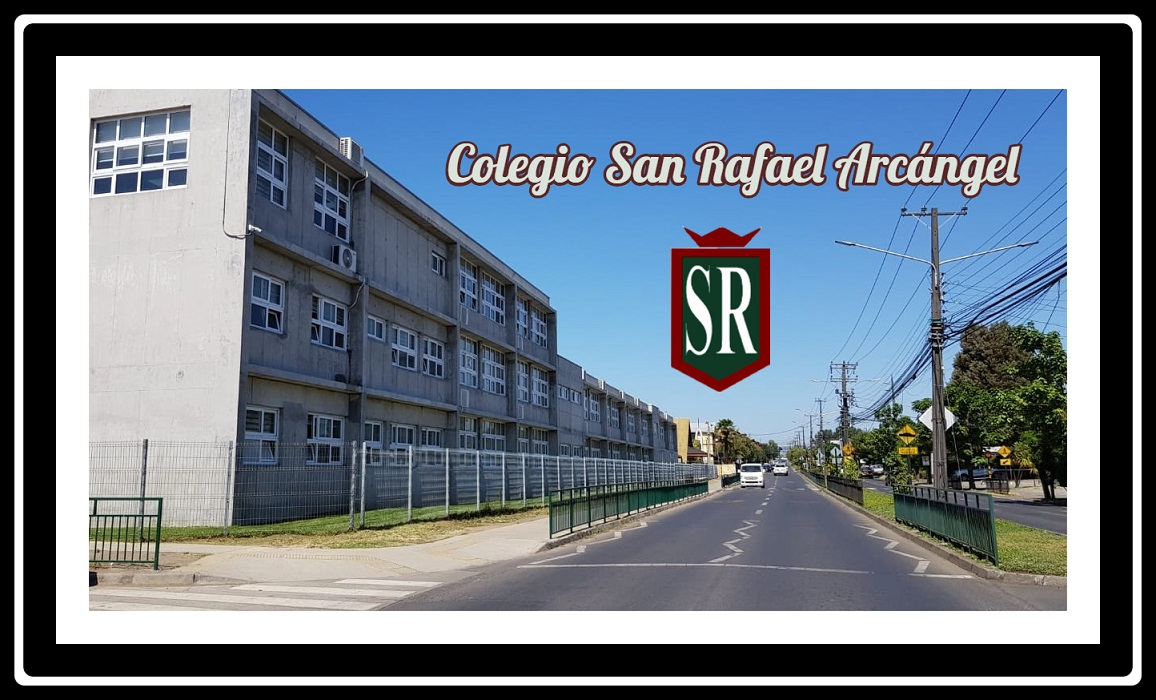 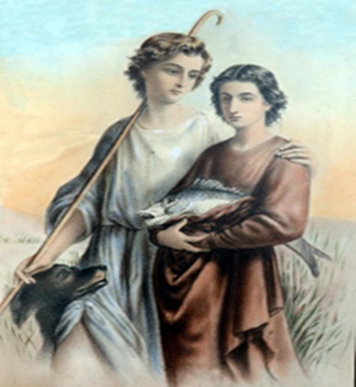 CUENTA PUBLICA PEDAGOGICA – FORMATIVA - FINANCIERA2024
Martes 25 de Marzo 2025 16:00 hrs
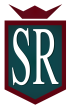 ÍNDICE DE LA PRESENTACIÓNAREAS   DEL MODELO GESTION ESCOLARSistema diseñado en la Ley 20,370 año 2009 y en la Ley 20,529 año 2011 1)		LIDERAZGO  2)		GESTION PEDAGOGICA 3)		FORMACIÓN – CONVIVENCIA – PASTORAL 4)		GESTION DE RECURSOSGHF
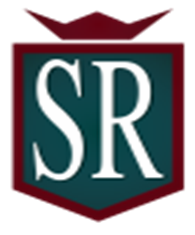 1.- AREA LIDERAZGO1.1 Identificación y datos generales del Colegio San Rafael
:
”:
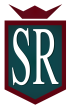 1.2  Instalaciones, infraestructura  y equipamiento
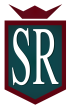 PERSONAL COLEGIO SAN RAFAEL ARCANGEL
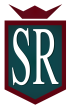 VISIONConstituirse en un colegio Católico Líder en la Formación y Educación de niñas, niños y jóvenes, que desarrolla procesos de enseñanza y aprendizajes de calidad mediante metodologías innovadoras, que les aseguren alcanzar su máximo potencial, en un ambiente de sana convivencia,  de bienestar y con una visión cristiana de la vida,  capacitándoles para alcanzar con éxito sus proyectos de vida.
MISION
Formar Estudiantes integrales, líderes del mañana,  con sólidos conocimientos y habilidades, a través de un trabajo pedagógico de calidad con resultados de excelencia, acorde a las expectativas de las familias, distinguiéndose por impartir Educación Católica que  armoniza el saber con los valores de la Fe y el  bienestar de sus estudiantes, quiénes serán un aporte a la Iglesia y a la sociedad.
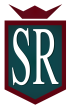 Los Sellos Educativos del Colegio San Rafael Arcángel:* GESTION PEDAGOGICA  DE ENSEÑANZA Y APRENDIZAJES  DE CALIDAD.* ACOMPAÑAMIENTO - FORMACION - CONVIVENCIA -  PASTORAL * BIENESTAR SOCIOEMOCIONAL Y ESPIRITUAL
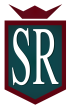 PANEL VALORES SAN RAFAEL
Respeto
Responsabilidad
Solidaridad 
Verdad

ACTITUDES A DESARROLLAR
Actitud positiva a la participación.
Actitud colaborativa para una  sana convivencia en el colegio.
Actitud abierta a la Formación para La Paz.
Actitud abierta la trascendencia espiritual del ser humano.
Actitud  de seriedad para el  Trabajo bien hecho.
Actitud favorable a la honestidad y la alegría.
Actitud de Respeto por la diversidad y la inclusión.
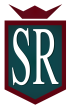 2.- AREA GESTION PEDAGOGICA( UTP –ORIENTACION –CONVIVENCIA –PASTORAL)
Comprende Tres subdimensiones:
Gestión Curricular: Describe procedimientos y prácticas que se utilizan para coordinar, planificar, monitorear y evaluar el proceso de enseñanza – aprendizaje del colegio San Rafael Arcángel.
Enseñanza y aprendizaje en el Aula: Procedimientos y prácticas que implementan los docentes en clases para asegurar el logro de los objetivos de aprendizaje: estrategias efectivas – Manejo de la clase  - vínculos positivos – uso efectivo del tiempo: Claves para lograr aprendizajes en los estudiantes.
Apoyo al desarrollo de los estudiantes: Procedimientos y estrategias para velar por el desarrollo académico, afectivo y social de todos los estudiantes considerando sus diversas necesidades, habilidades, características  e intereses.
Lineamientos Pedagógicos
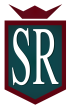 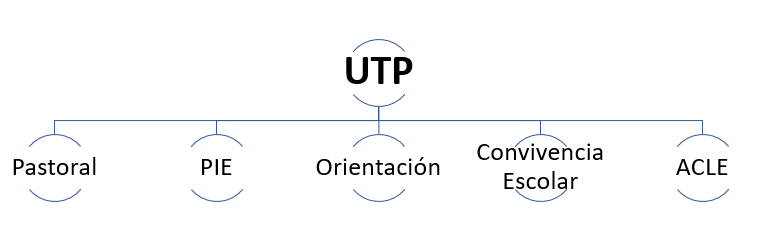 Plan Pastoral:
-Fortalecer procesos de formación valórica.
Plan de Gestión de la CE:
-Promover la participación, prevención y resolución de conflictos.
Programa de Integración Escolar:
-Dar respuesta educativa a los estudiantes con necesidades educativas especiales (NEE).
Actividades Curriculares de libre elección:
-A través de talleres que permiten enriquecer la formación de los estudiantes
PASOS:

Acompañar a los estudiantes en su desarrollo personal, vocacional y social.
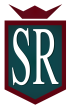 Lineamientos Pedagógicos
PLANIFICACIÓN
PLAN INTERNO DE EVALUACIÓN
RECURSOS PEDAGÓGICOS
con énfasis
1. Diagnóstico (EMN y PDN de año anterior).
2. DIA socioemocional y Convivencia (1° básico a IV° medio).
3. DIA de Lenguaje y Matemática en 4°, 8° y II° medio.
4. PDN Pruebas de Nivel intermedias, de 1° básico a II° medio (junio y noviembre).
5. EMN Ensayos de Medición Nacional, 4°, 8° y II° medio (abril, mayo, agosto).
Retroalimentación
1. Estrategias de comprensión lectora - Ziemax - Kínder a 8° año básico 
2. Escritura y producción de textos - Caligrafix - 1° a 4° básico. 
3. Apoyo pedagógico - Puntaje Nacional - 7° básico a IV°medio. 
4. Texto del estudiante.
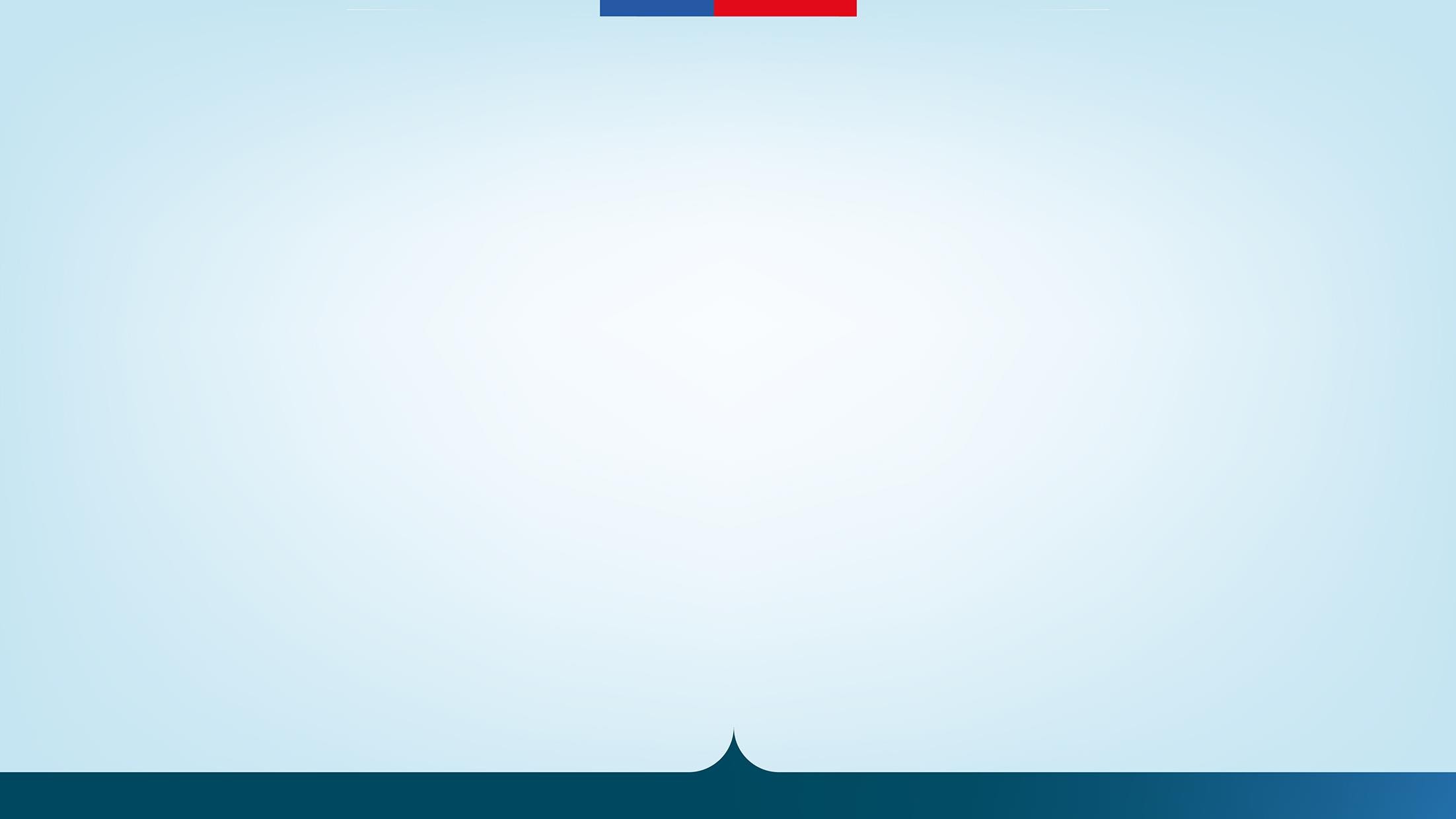 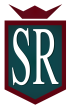 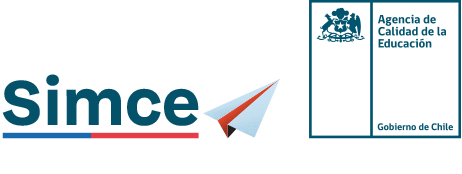 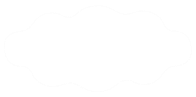 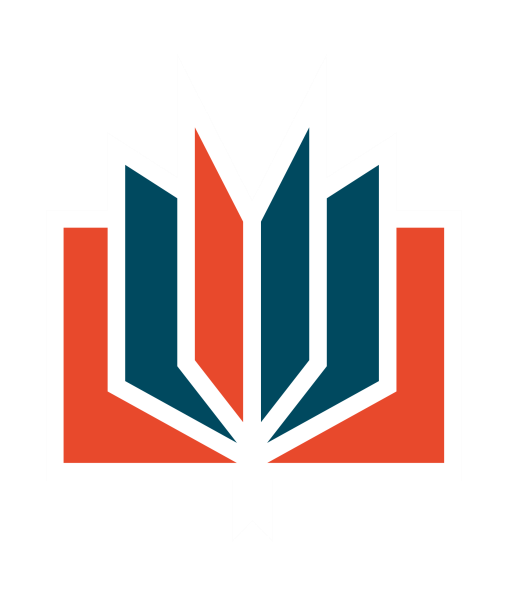 Resultados Educativos
2024 San Rafael Arcangel
^
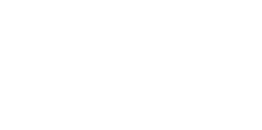 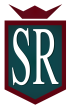 RESULTADOS INDICADORES DE DESARROLLLO PERSONAL Y SOCIAL 2024(0 a 100 ptos)
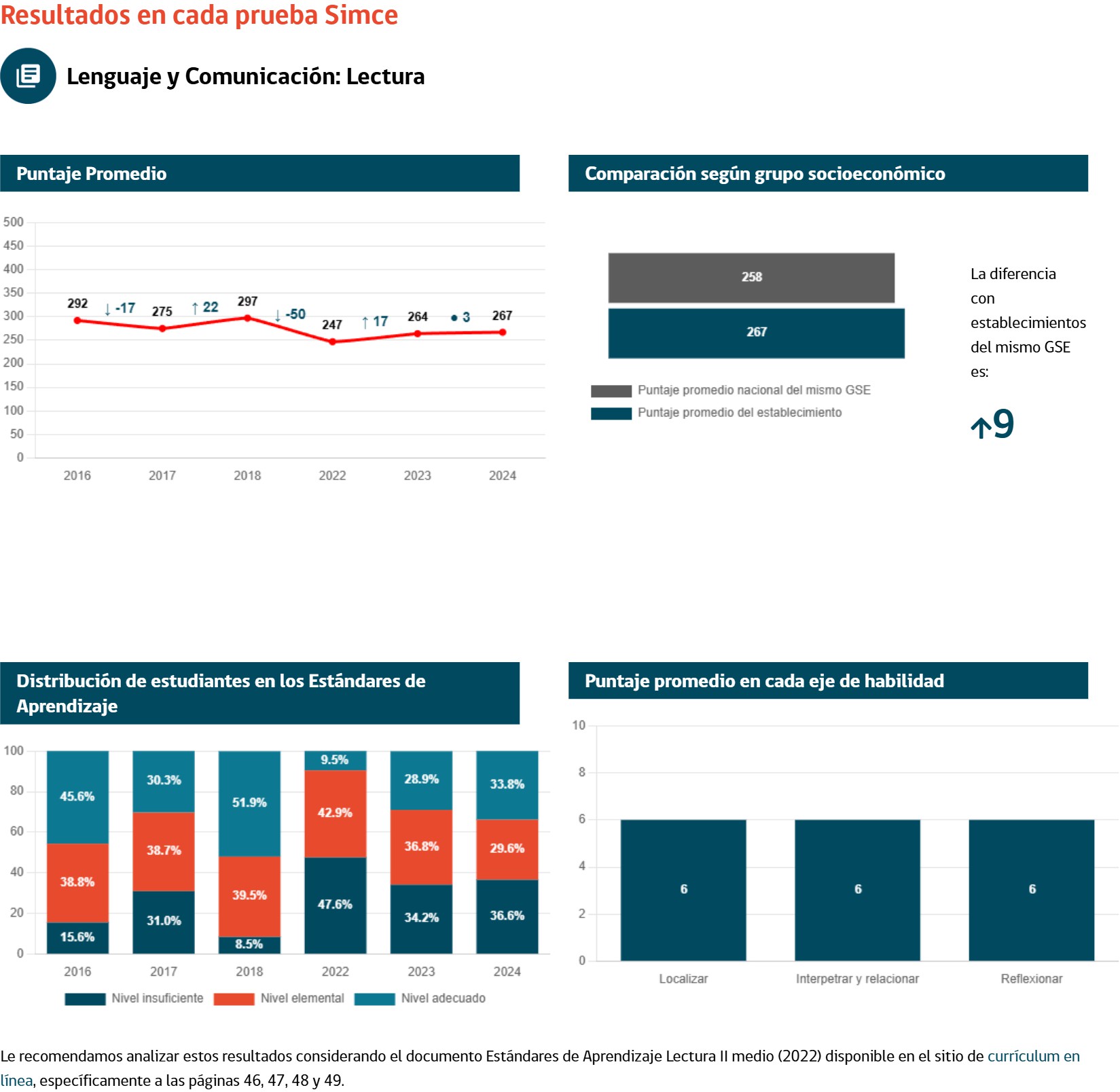 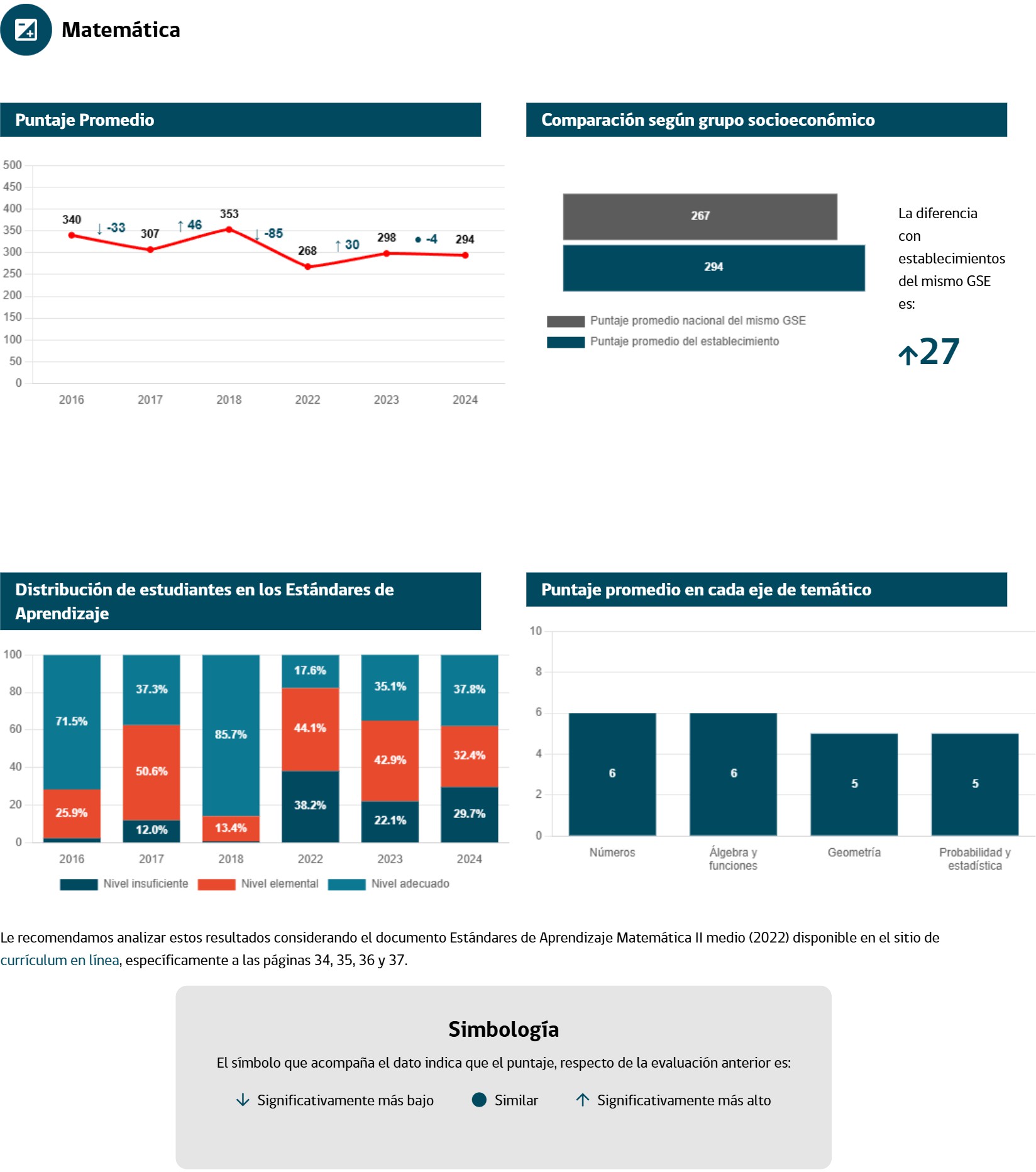 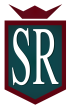 RESULTADOS INGRESO EDUCACION SUPERIOR 2024
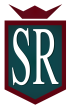 PROYECTOS DE APOYO AREA GESTIÓN PEDAGOGICA
PROYECTO DE INTEGRACION ESCOLAR:
OBJETIVO GENERAL :Atender las necesidades educativas especiales de los estudiantes, sean aquellas condiciones  transitorias como permanentes.
OBJETIVOS ESPECÍFICOS :
1.- Detectar y evaluar las NEE.
2.- Sensibilizar e informar a la comunidad educativa sobre la integración y el PIE del establecimiento.
3.- Adaptar y flexibilizar el Currículum.
4.- Promover la participación de la familia y la comunidad.
5.- Coordinar y monitorear el trabajo colaborativo entre profesores y profesionales de apoyo, con la familia y con los estudiantes.
6.- Capacitar a la comunidad educativa en estrategias de atención a la diversidad y las NEE.
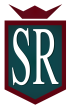 ESTUDIANTES PIE 2024 SAN RAFAEL
N° estudiantes en el PIE	: 193
N° estudiantes con NEET	: 137
N° estudiantes con NEEP	:   56
Excedentes				:   71
Total			: 264
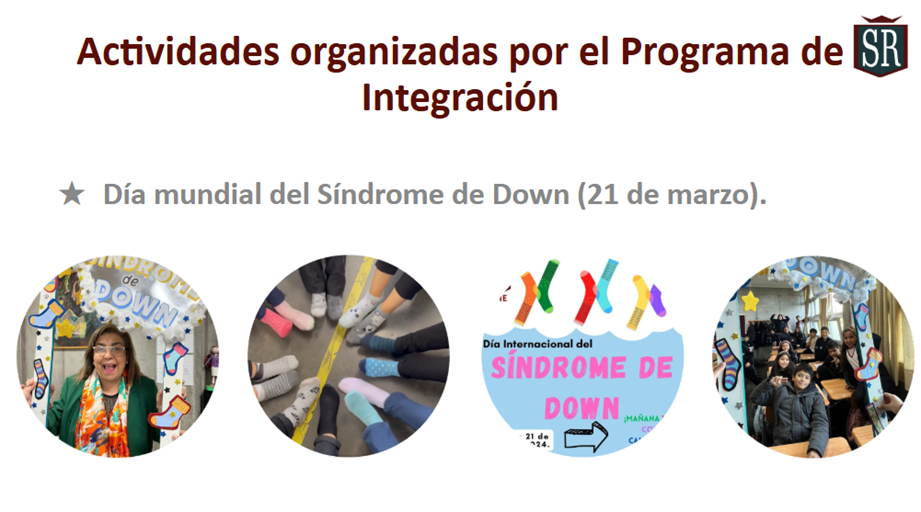 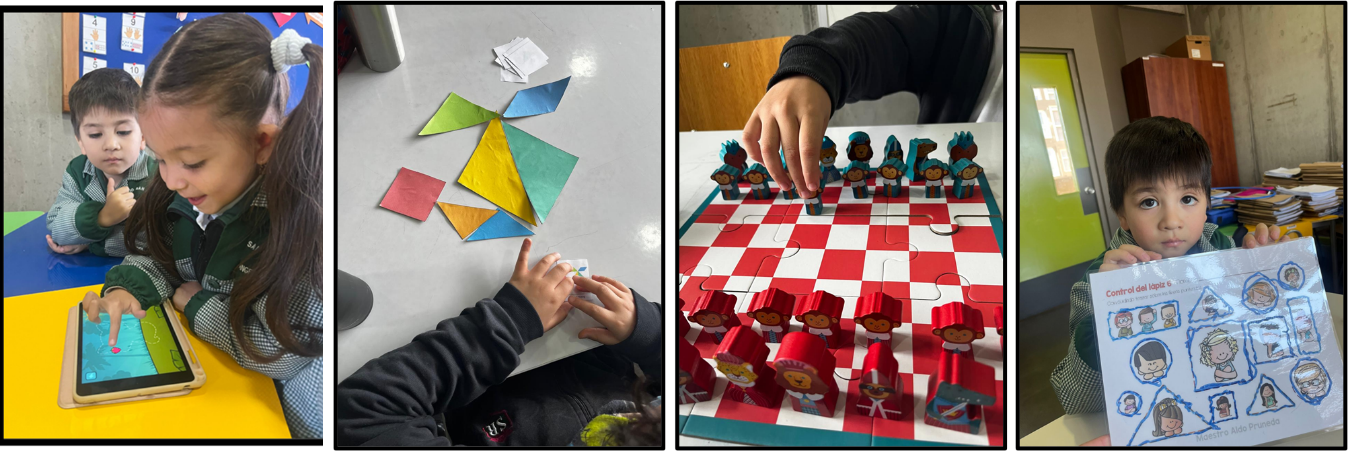 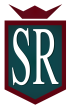 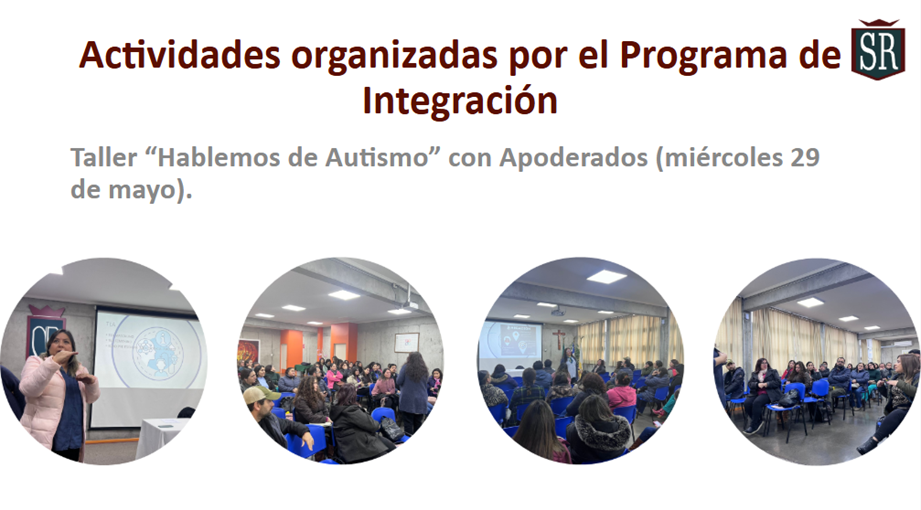 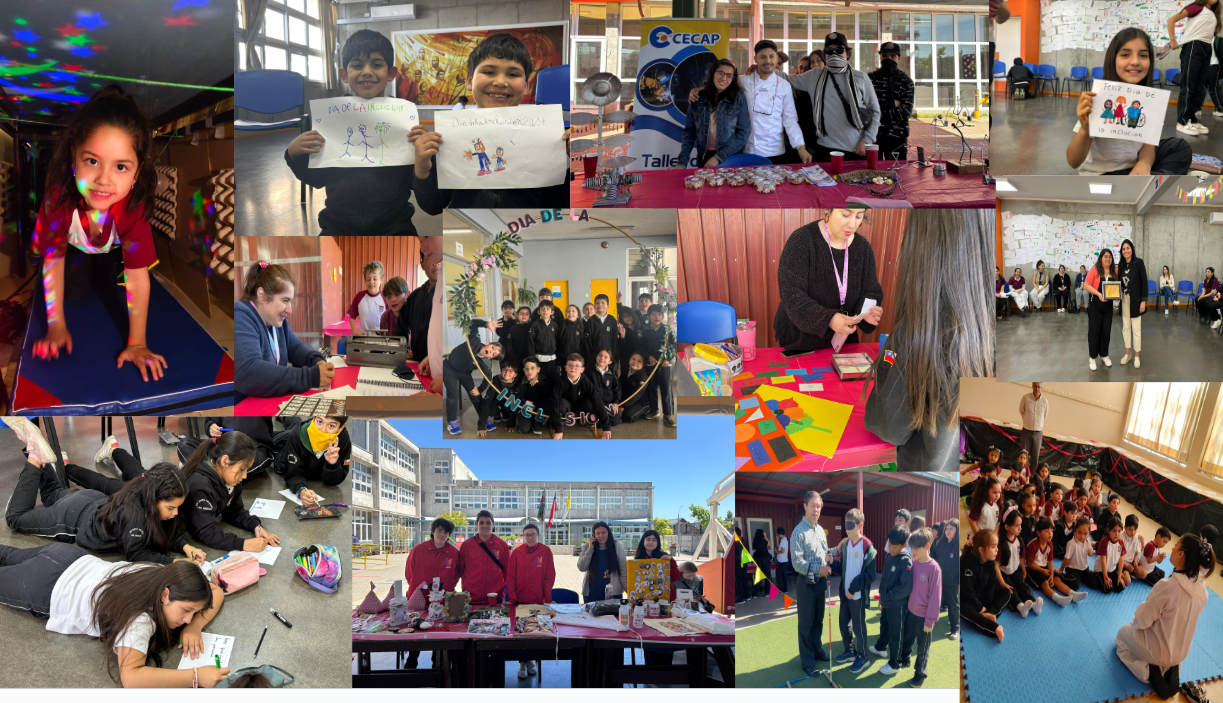 Día de la Inclusión y la Diversidad Educativa 
(09 de diciembre).
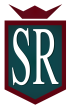 PROYECTO TALLERES ACLE 2024 Objetivo: Generar espacios pedagógicos que promuevan el desarrollo integral de los estudiantes.
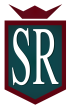 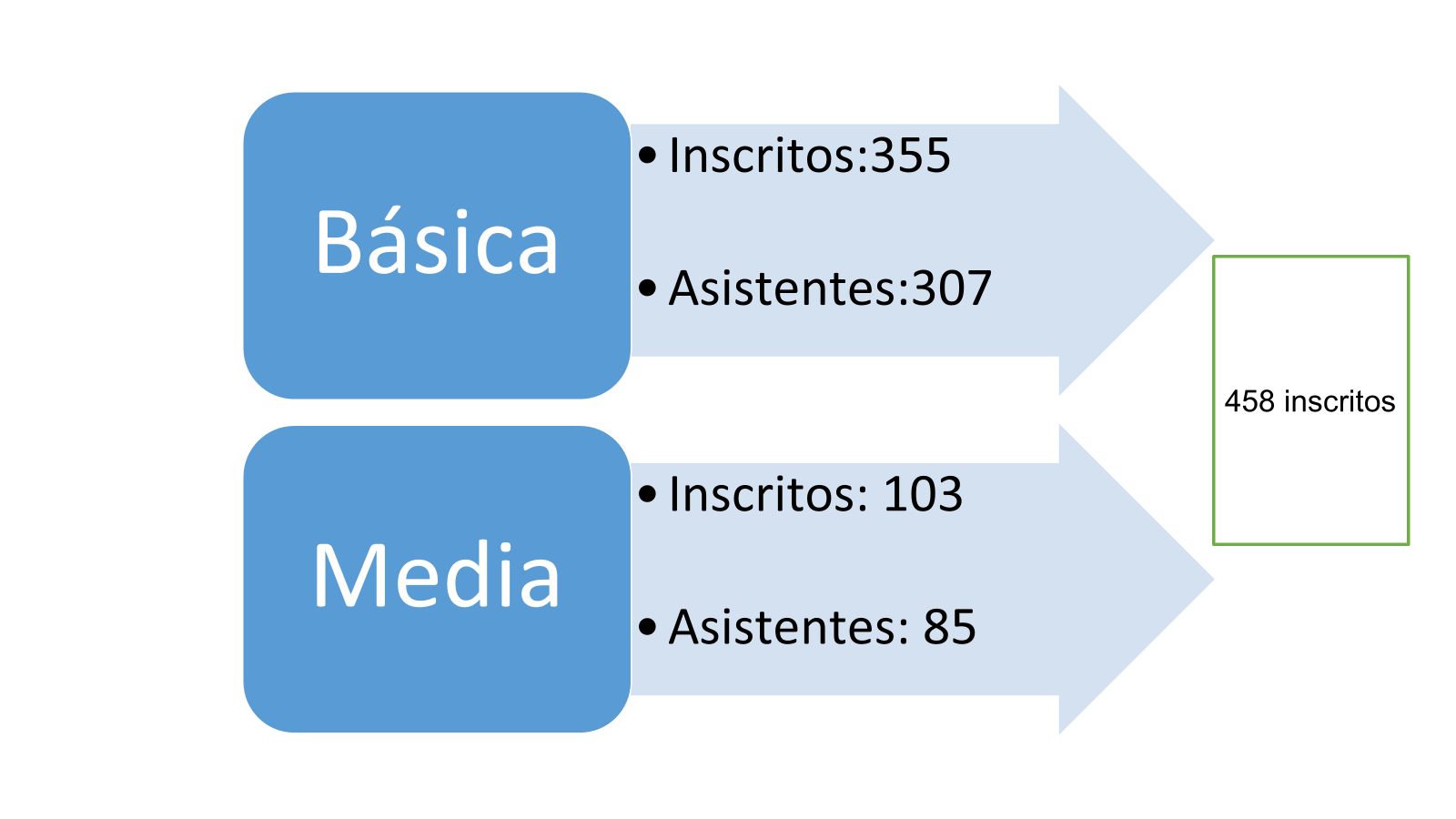 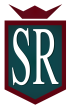 Centro de Recursos para el Aprendizaje CRA
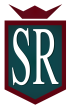 SERVICIOS QUE OFRECE EL CRA
Circulación de materiales: préstamo interno (en biblioteca y/o sala de clases) y préstamo o domicilio. 
Referencia y consulta (búsqueda y uso de fuentes de información).
Préstamos de material concreto, apoyo en diversas asignaturas.
Acceso a computadores, impresiones e internet.
Áreas de lectura, estudio y recreación (juegos de mesa).
Actividades de extensión pedagógica: charlas, clases, exposiciones, intervenciones artísticas, talleres, entre otros.
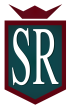 RECURSOS  CRA
Media
Básica
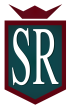 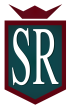 Frecuencia del uso de los espacios CRA
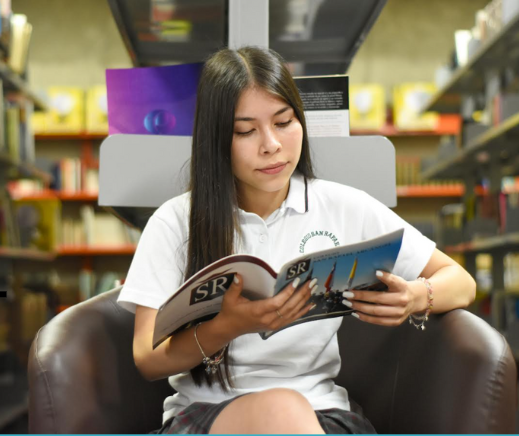 5° BÁSICOS
6° BÁSICOS
7° BÁSICOS
8° BÁSICOS
PREKINDER
KINDER
I° MEDIO
II° MEDIO
III° MEDIO
IV° MEDIO
1° BÁSICOS
2° BÁSICOS
3° BÁSICOS
4° BÁSICOS
Taller debate
Taller Arca
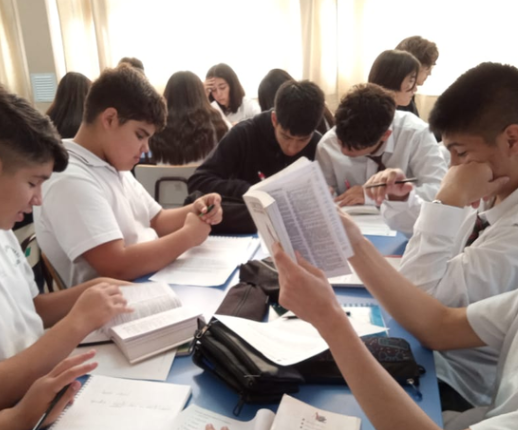 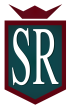 Actividades de extensión  pedagógica
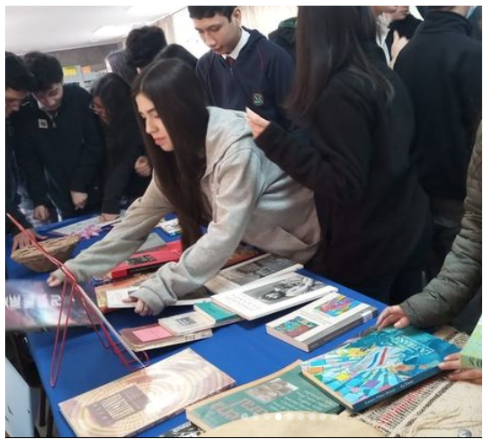 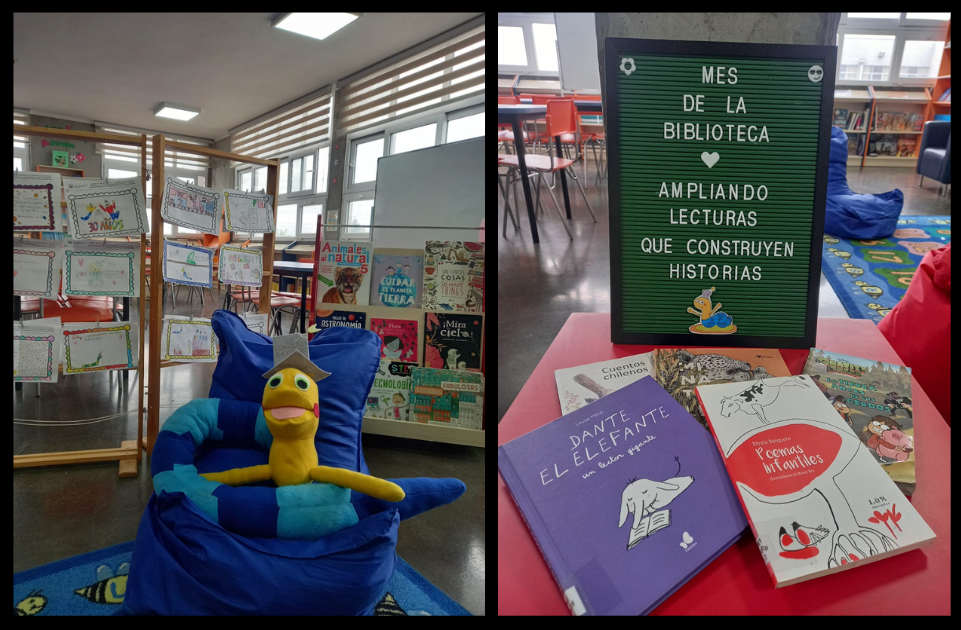 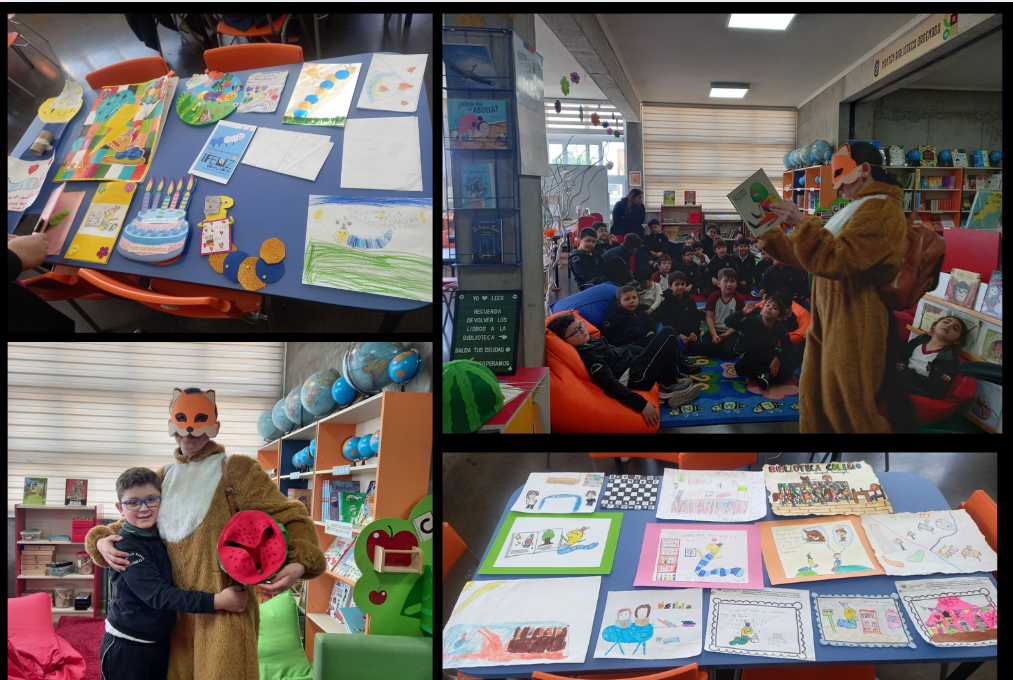 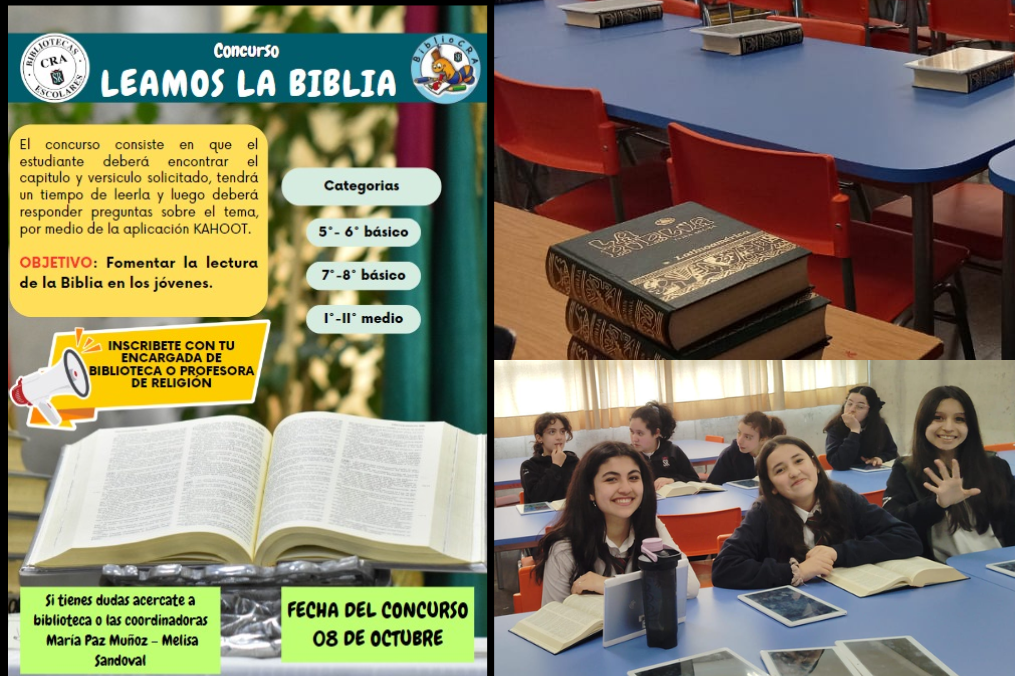 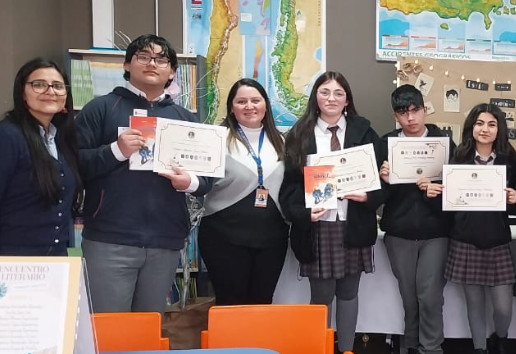 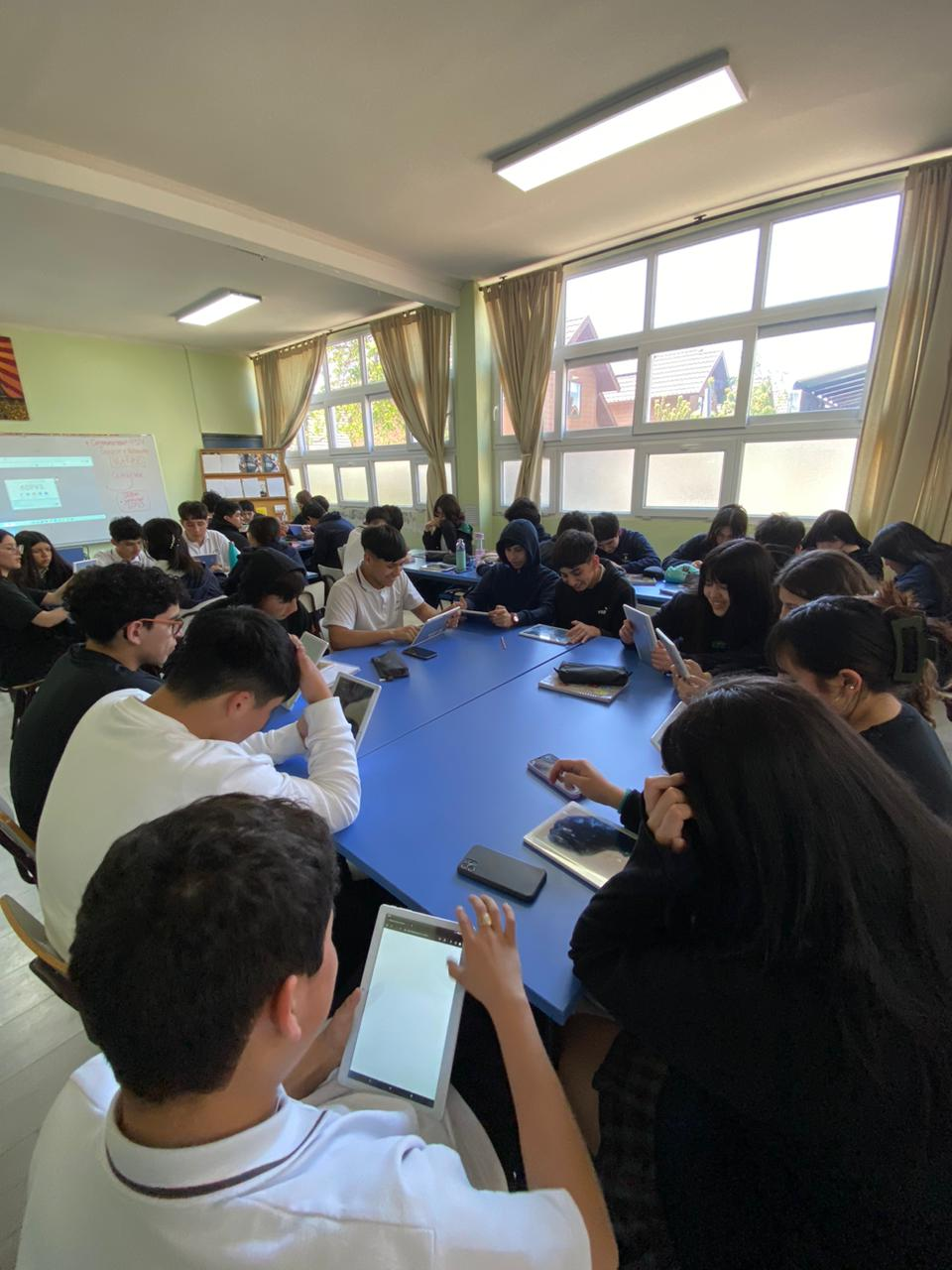 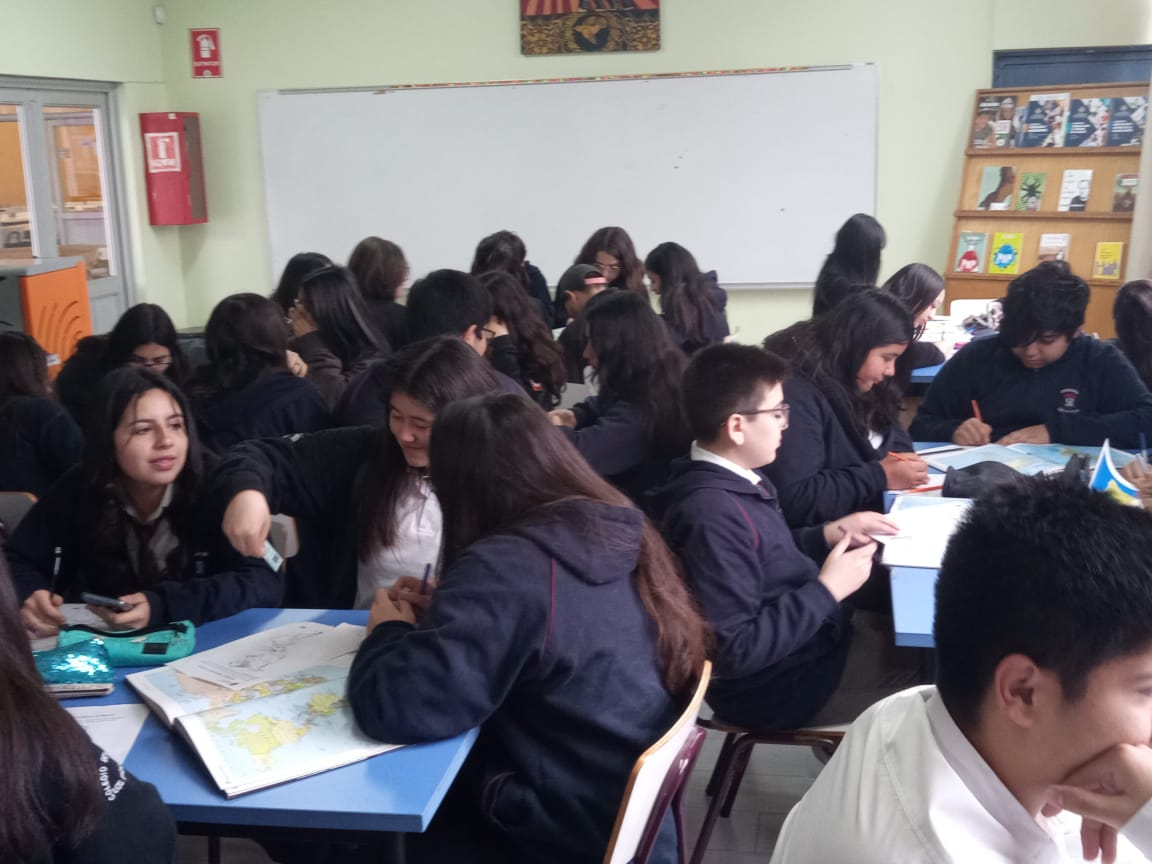 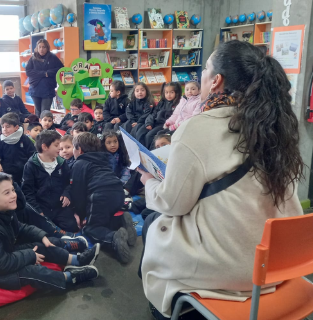 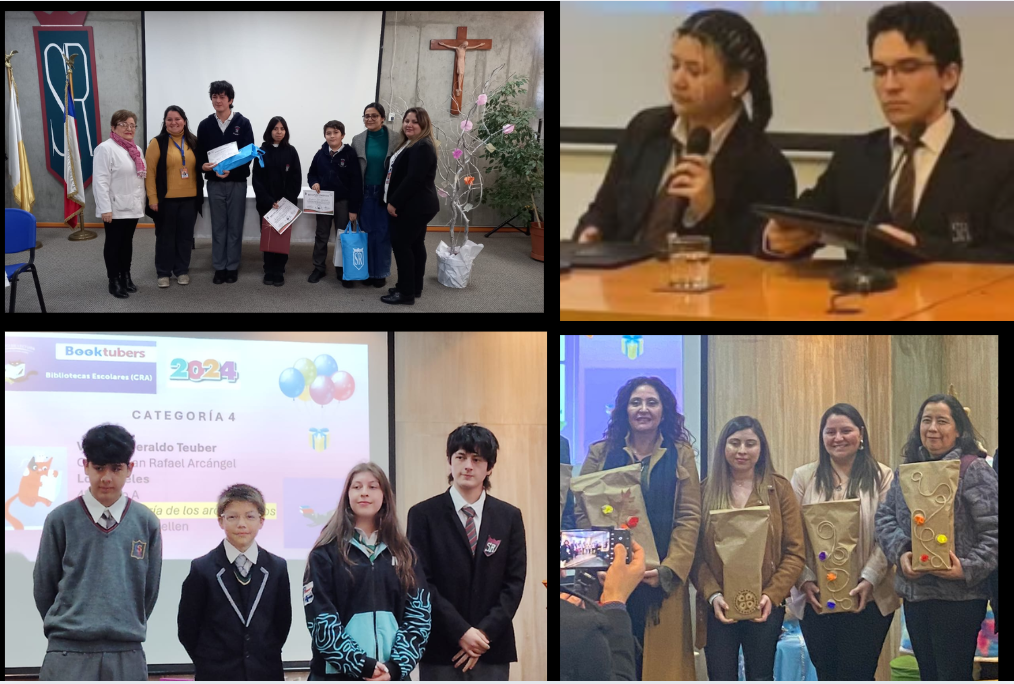 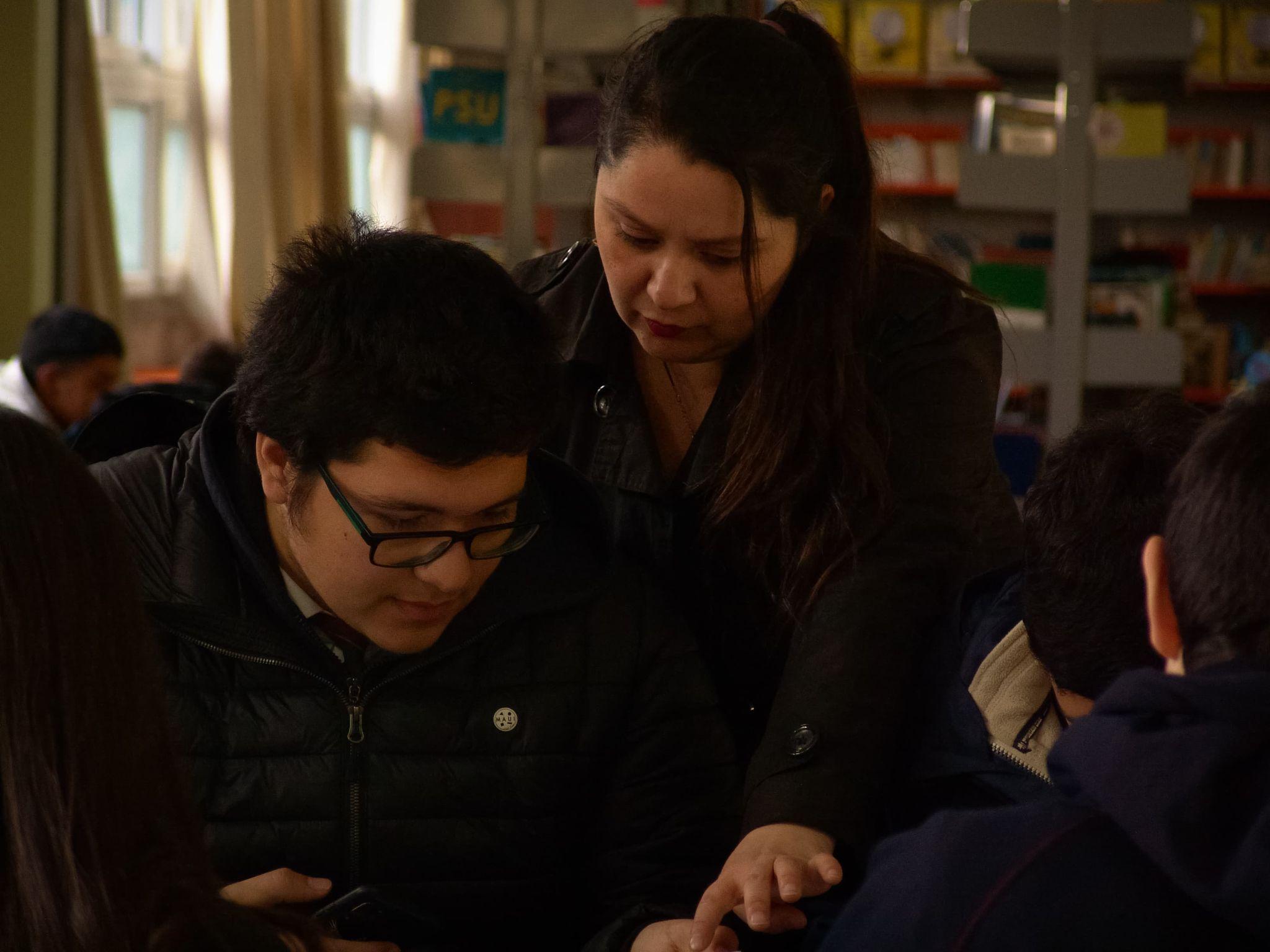 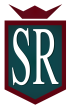 INFRAESTRUCTURA INFORMATICA COLEGIO SAN RAFAEL
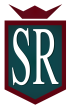 3.- FORMACION, CONVIVENCIA, ORIENTACION,PASTORAL
Esta dimensión comprende procedimientos y practicas dirigidas a favorecer el desarrollo personal y social de los estudiantes del colegio San Rafael, incluyendo los sgtes ámbitos de acción:

Espiritual – Pastoral
Ético-moral – Orientación 
Afectivo y físico - Convivencia
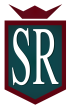 FOCOS DE TRABAJO ÁREA ORIENTACIÓN
Intervenciones - Talleres
Derivación de estudiantes
Programa Pasos
Entrevistas -Acompañamiento
Monitoreo y abordaje de casos
1
2
3
4
5
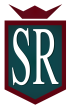 Programa Pasos 2024
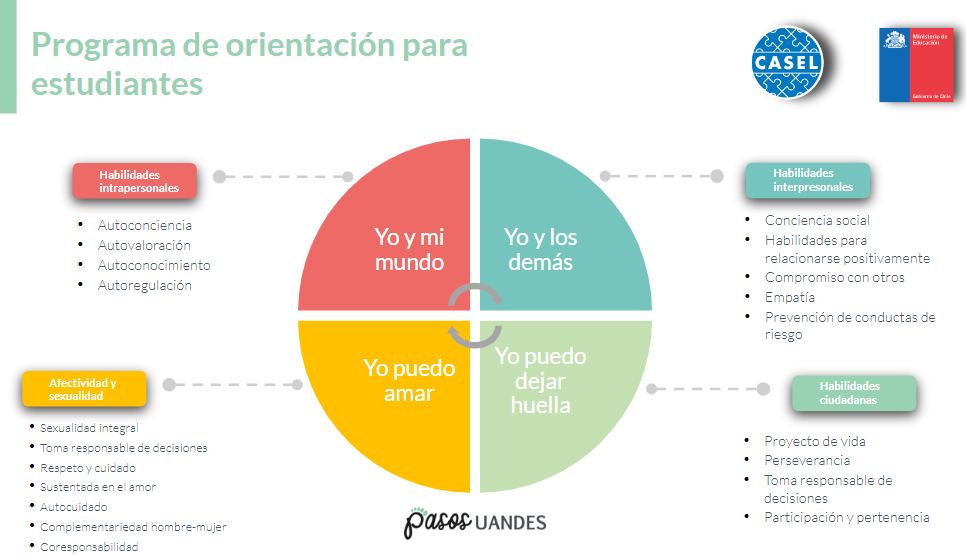 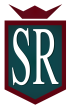 Talleres Programa Pasos
Taller para padres: Regulación emocional
Taller para padres: Formación del carácter y la personalidad
Taller para padres:
Comunicación asertiva: ¿Cómo te lo digo?
IDPS: Preparándonos para la pubertad de mi hijo
Encuentros Padres e Hijos - Acción social en familia
Taller para padres: Prevención del bullying
Taller para padres: ¿Cómo perderle el miedo a la adolescencia de mi hijo/a?
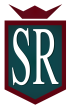 Derivaciones
Resumen derivaciones por curso
Segundo Semestre / 232
Motivos de derivación:
Desregulación emocional
Motivación escolar
Contención socioemocional
Situación conductual
Acompañamiento frente a situaciones judicializadas y otros.
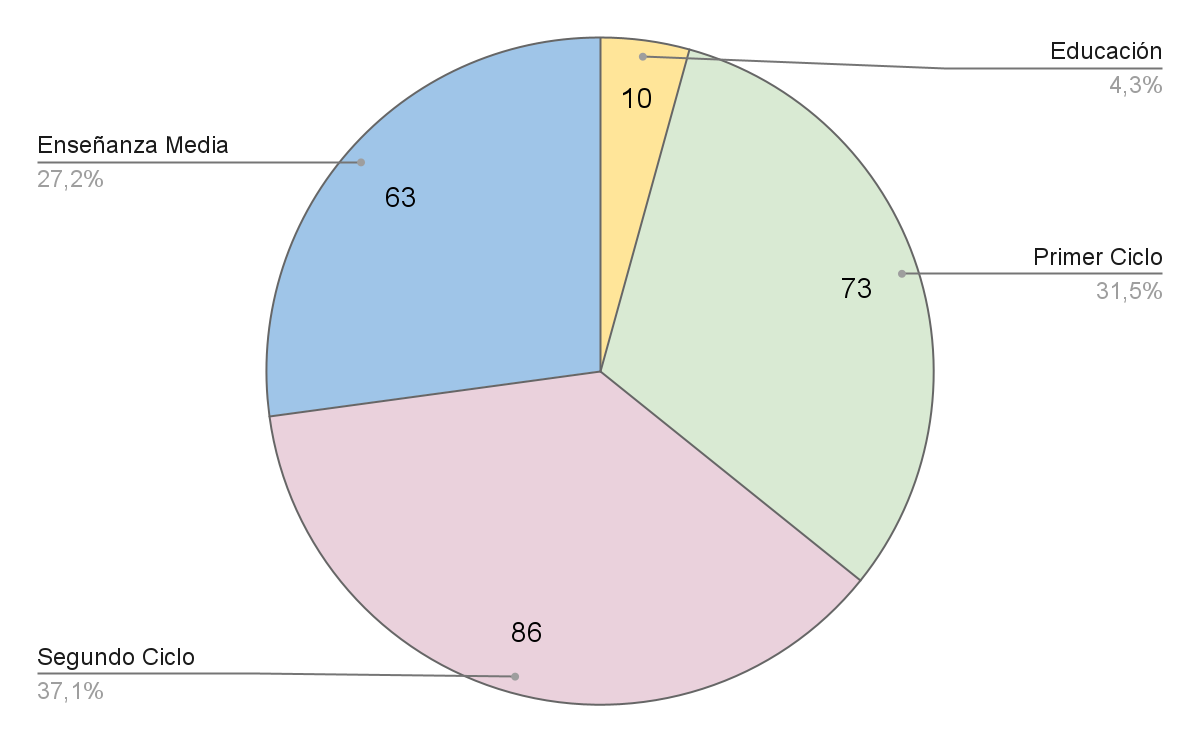 Primer Semestre / 148 estudiantes
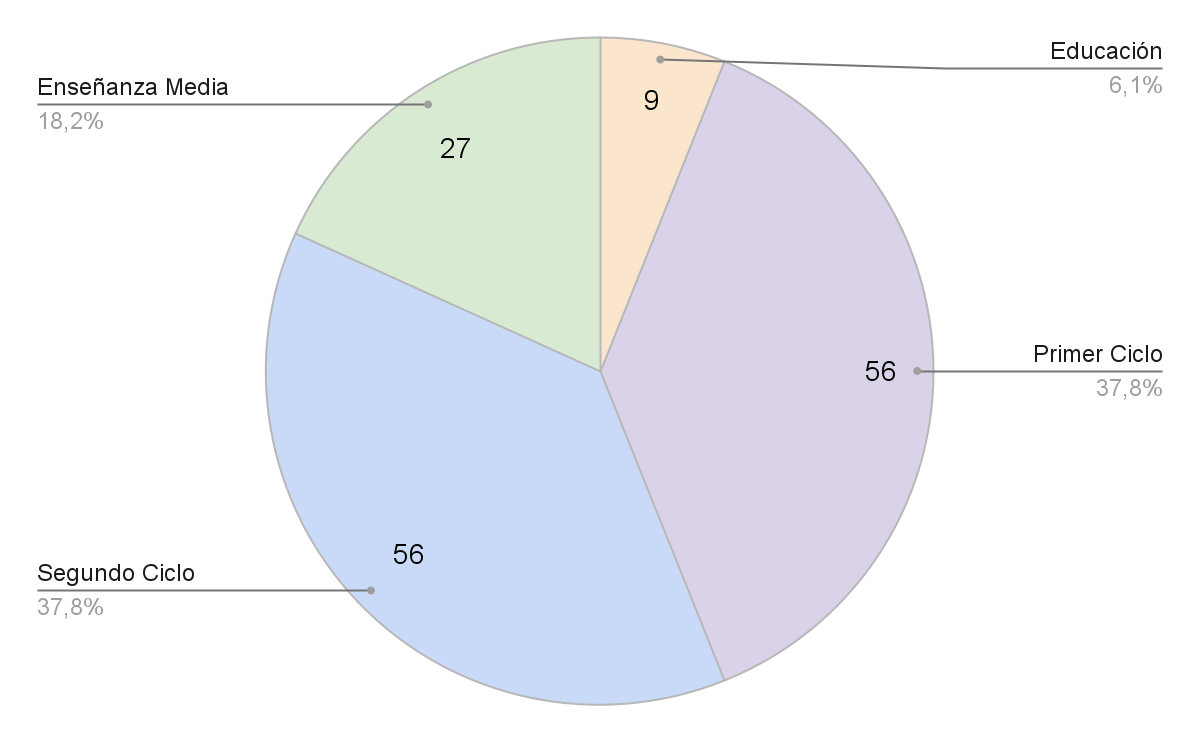 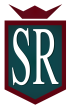 Algunas intervenciones realizadas
Segundo Ciclo
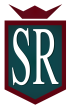 Algunas intervenciones realizadas
Enseñanza Media
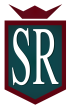 Área Convivencia Educativa 2024
Plan de convivencia con Acciones
Protocolos de actuación - Entrevistas
Planes de acompañamiento – monitoreo de casos
Medidas de resguardo – medidas cautelares -  medidas de alejamiento: Cúmplase,,,
Derivaciones a Tribunales de Familia por vulneración derechos
Denuncias ante la Superintendencia
4 Casos ante la Superintendencia 2024
10 RIT Tribunales de familia 2024
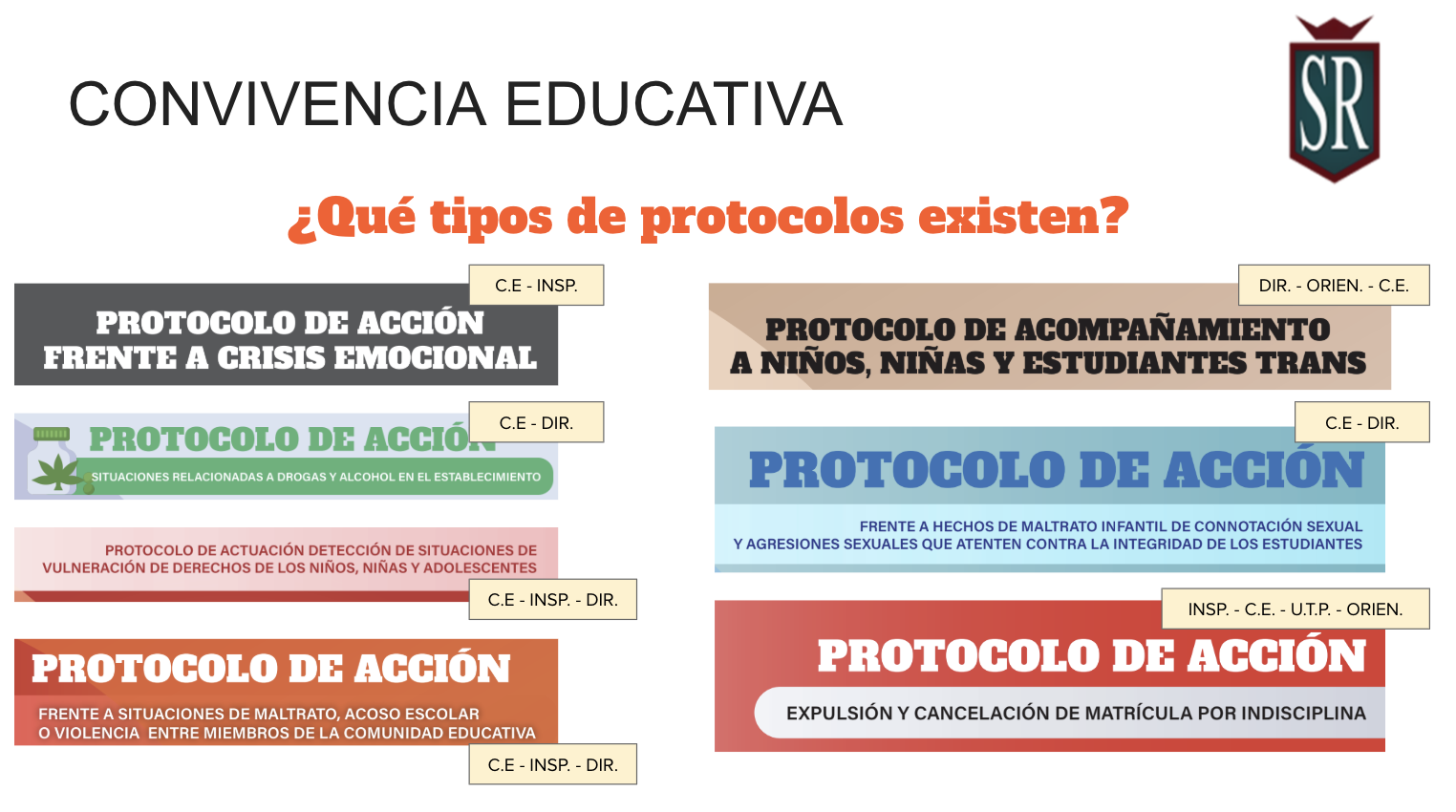 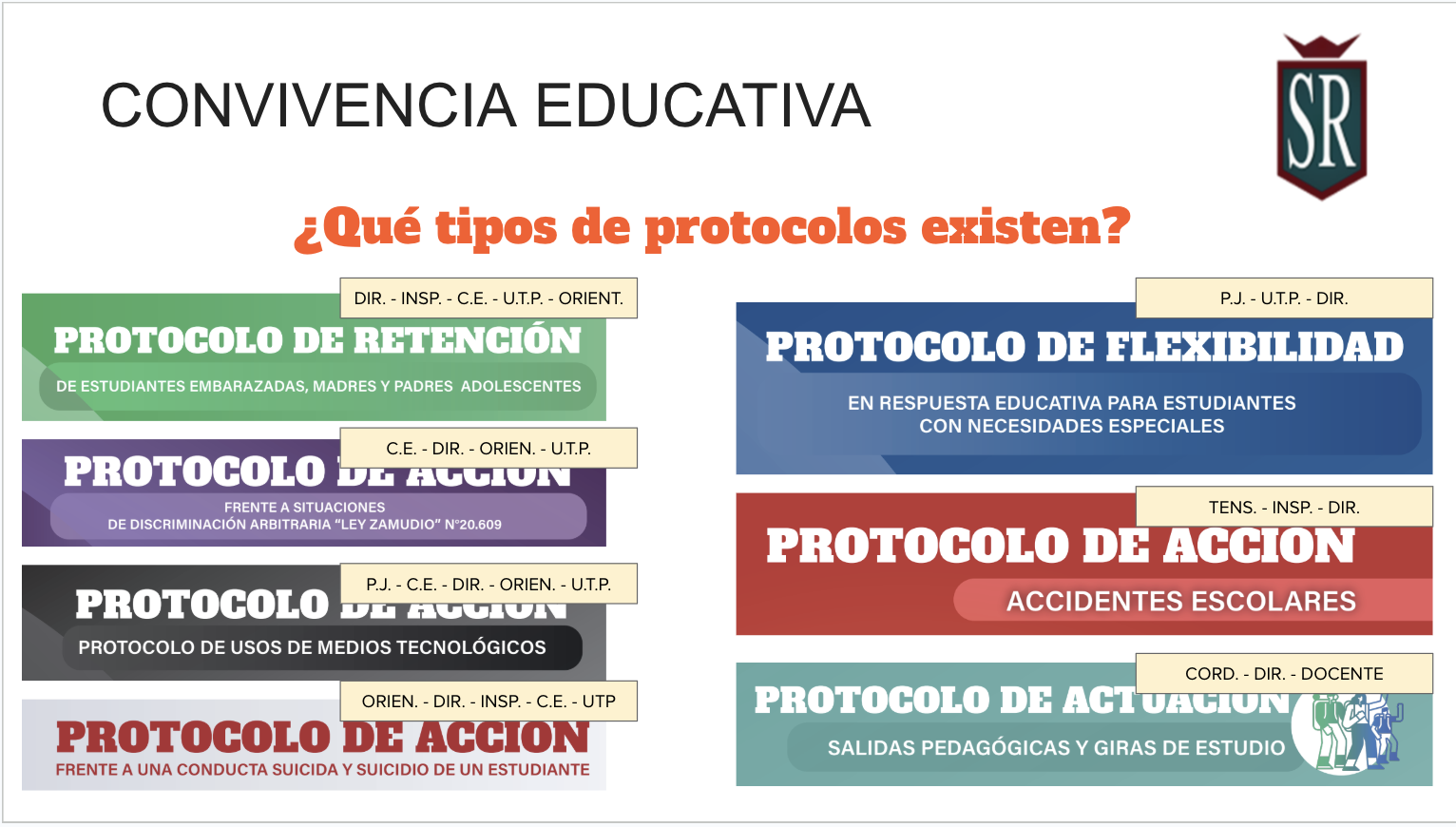 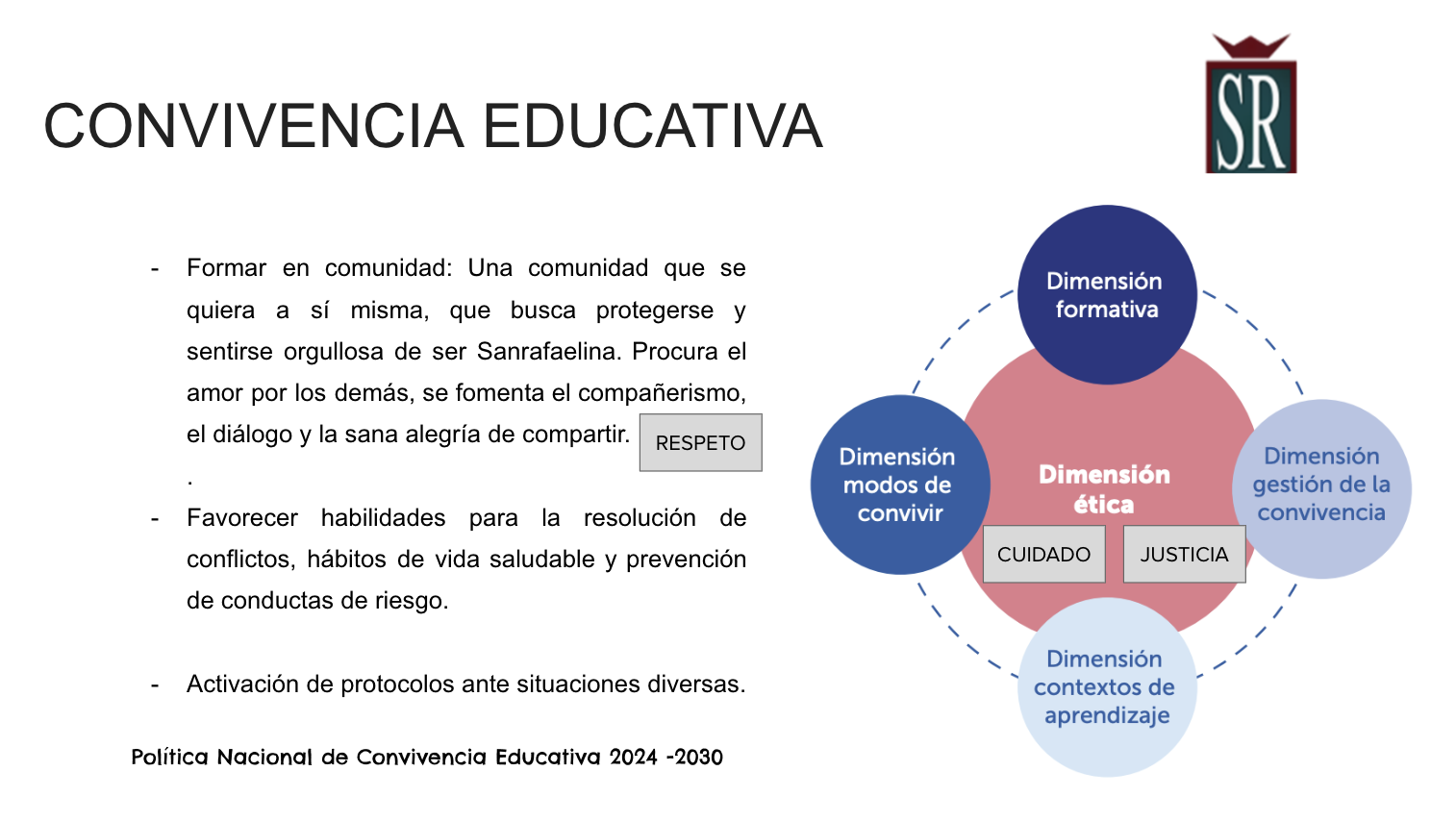 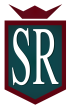 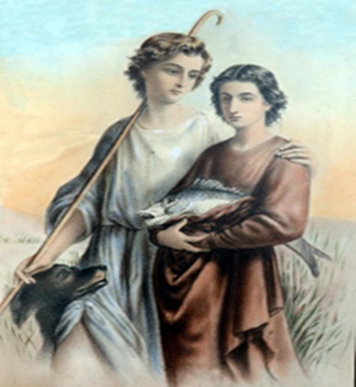 PASTORAL
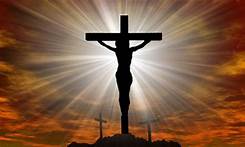 FAMILIA

Favorecer conocimiento, adhesión y compromiso con la espiritualidad Sanrafaelina
PERSONAL

Acompañamiento
ESTUDIANTES

Promover la participación
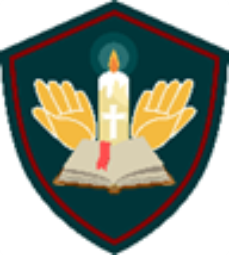 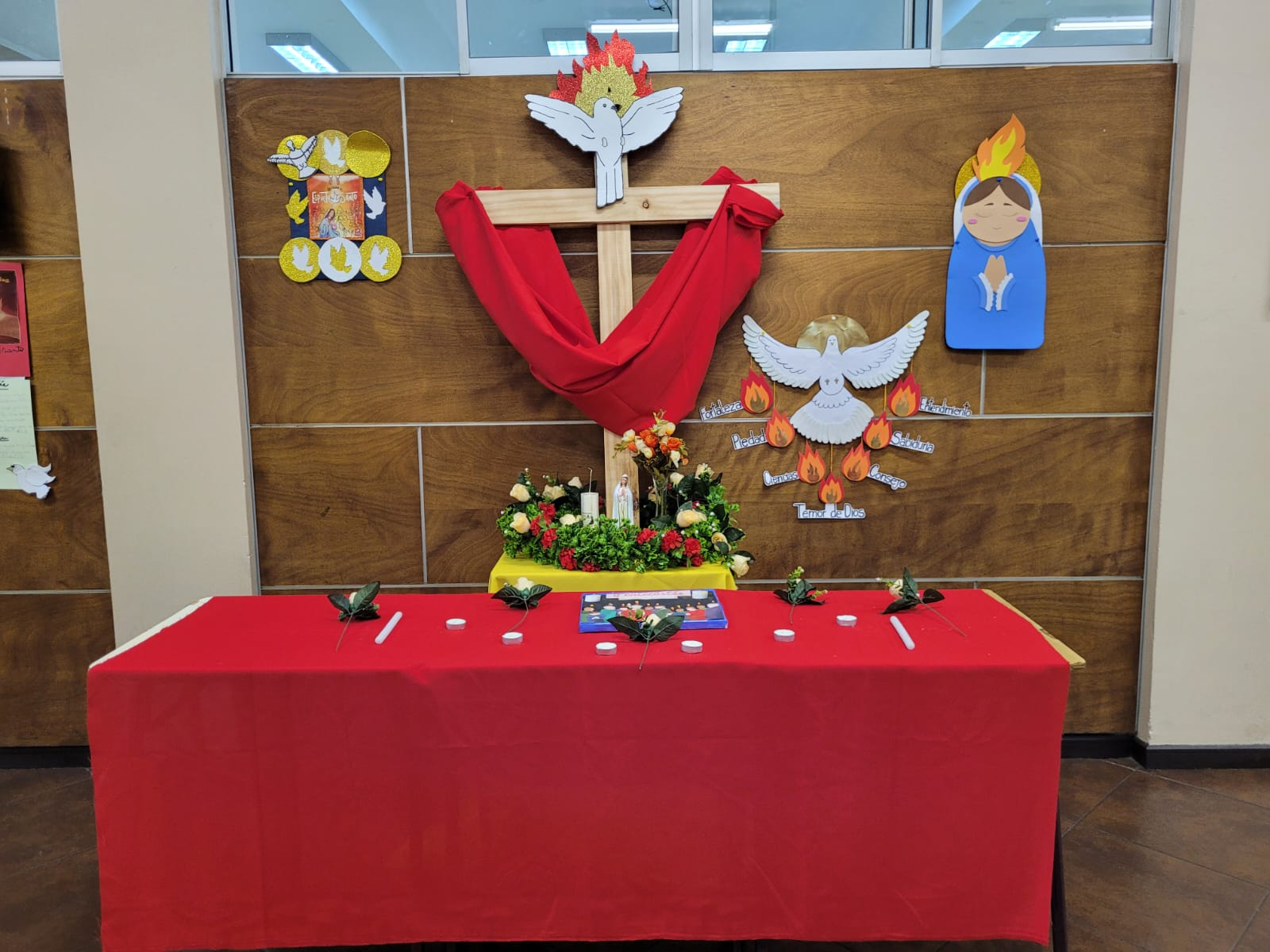 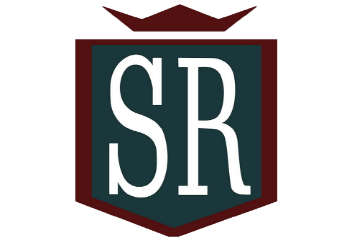 Misa inicio de año.
Semana Santa.
Celebración domingo de ramos y resurrección.
Ceremonia transición 5° básicos.
Pentecostés. 
Encuentros con Cristo.
Trabajo mensual de los valores.
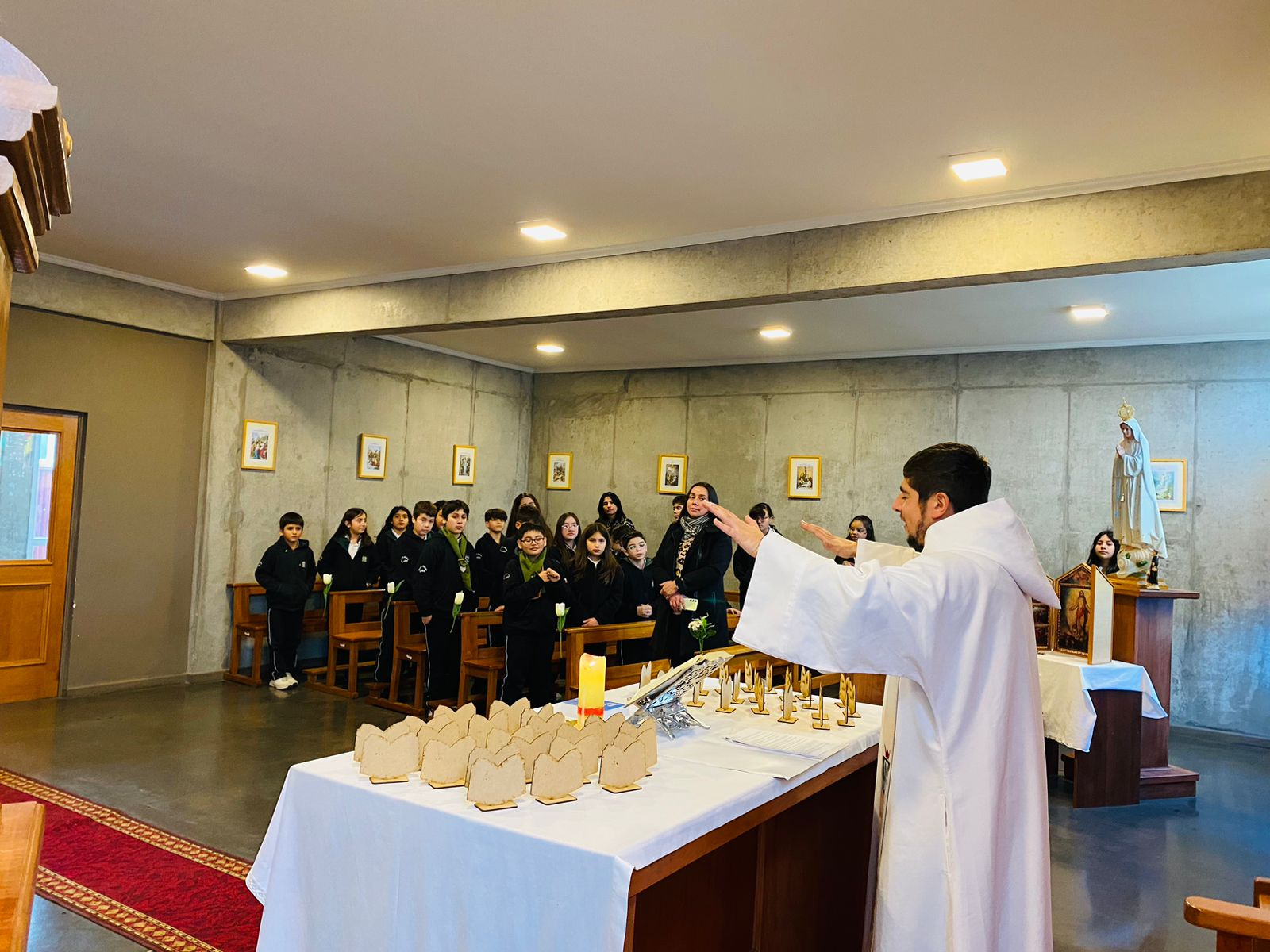 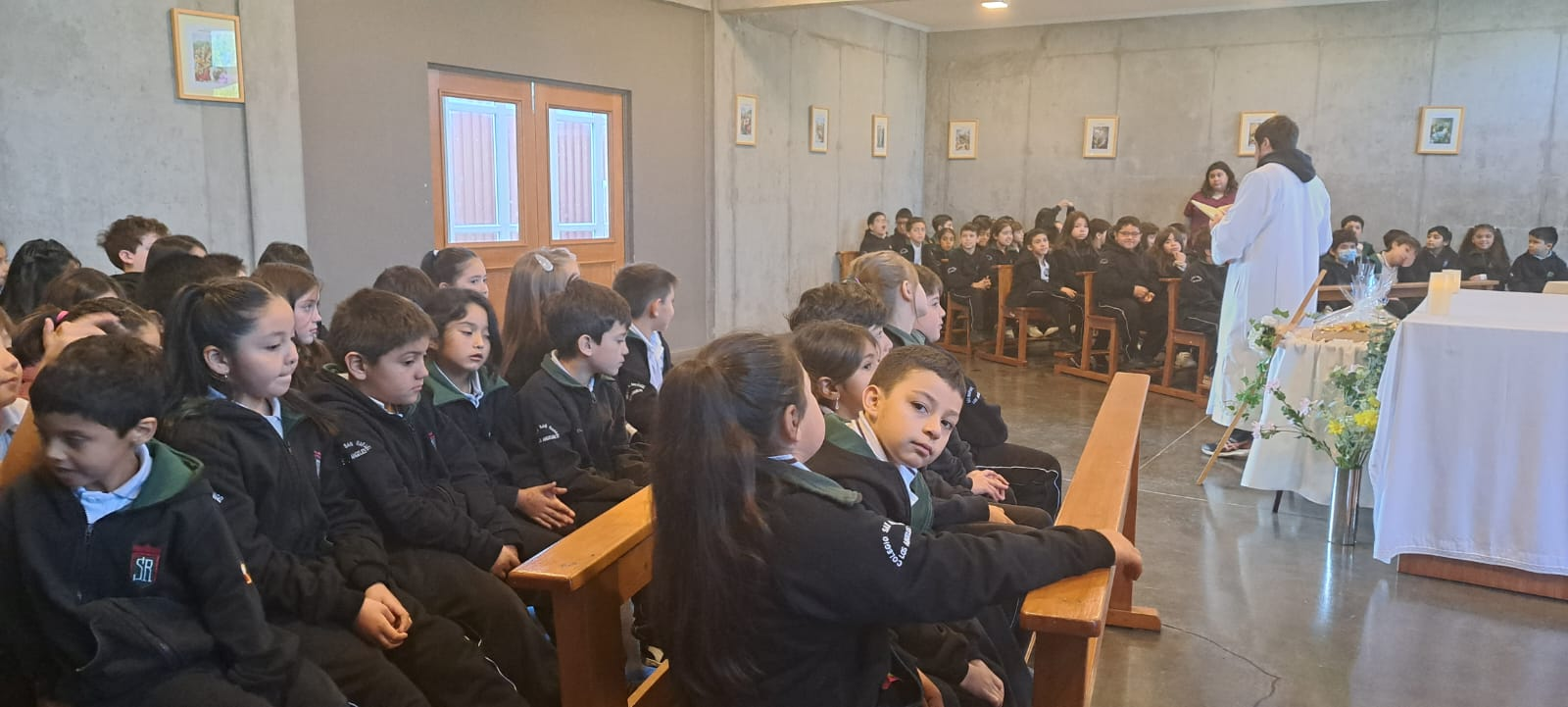 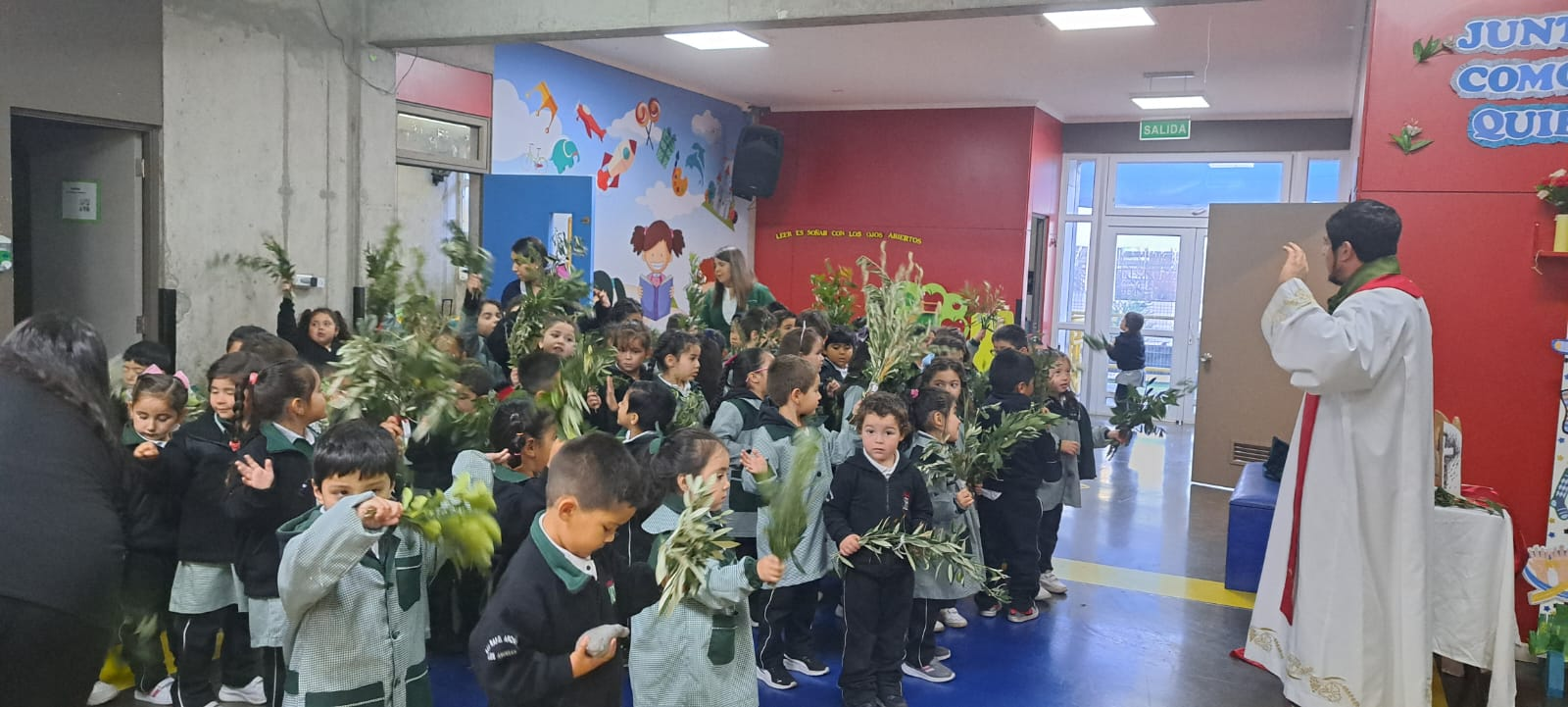 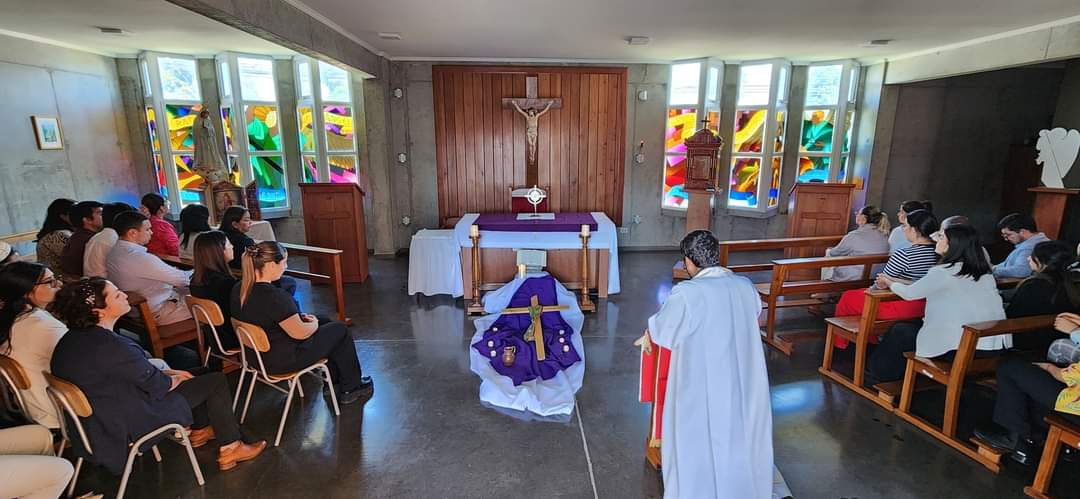 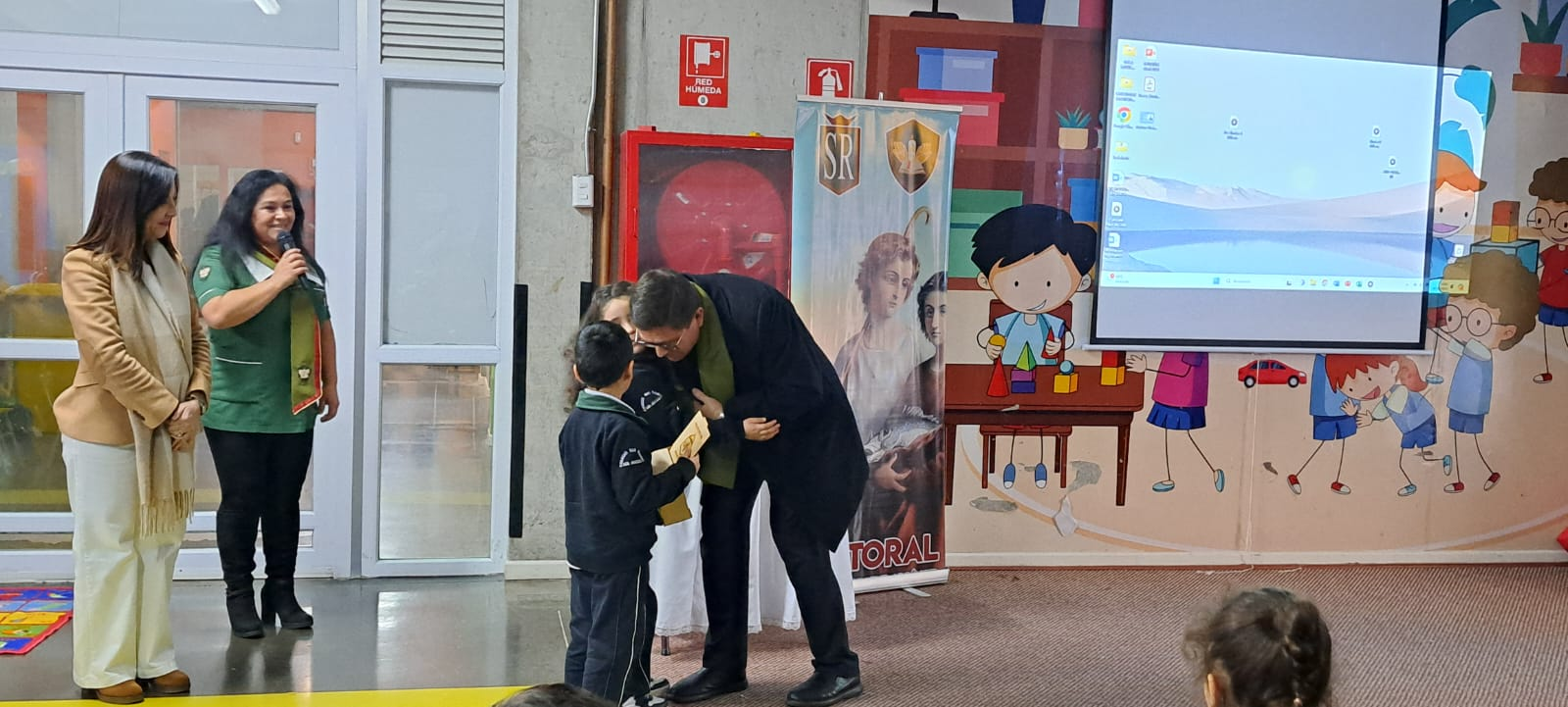 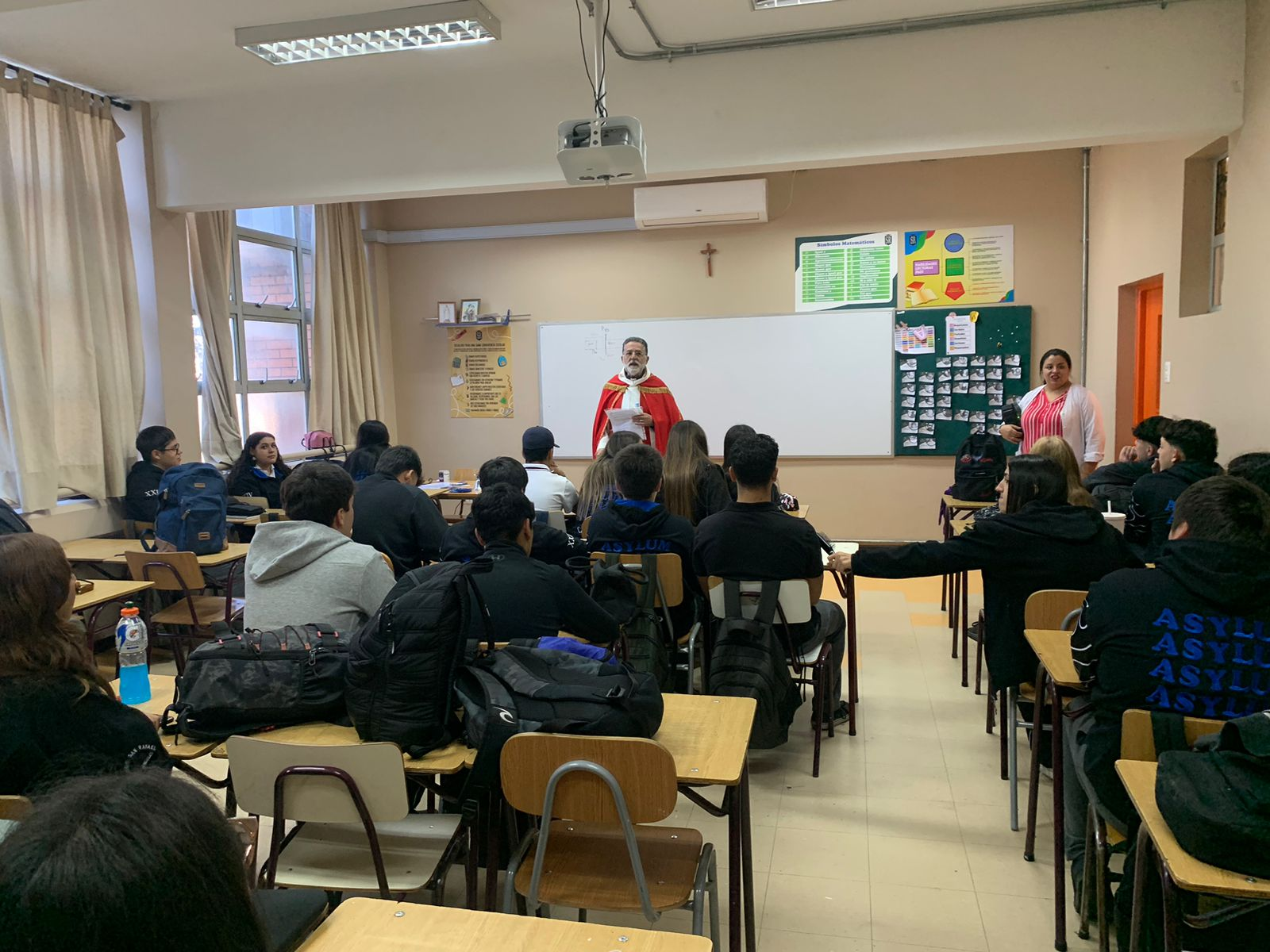 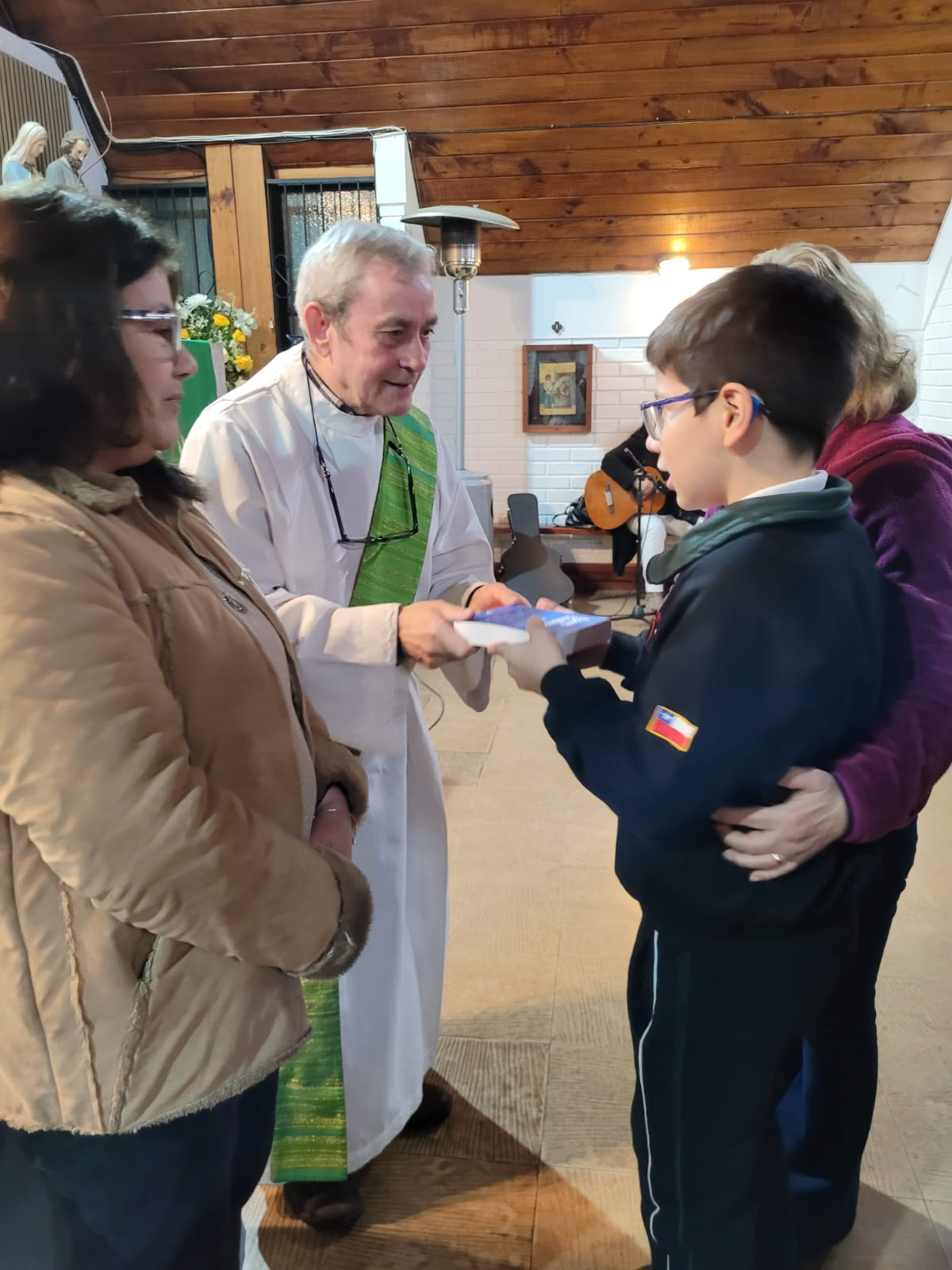 Primera comunión (43) y bautizos (9)
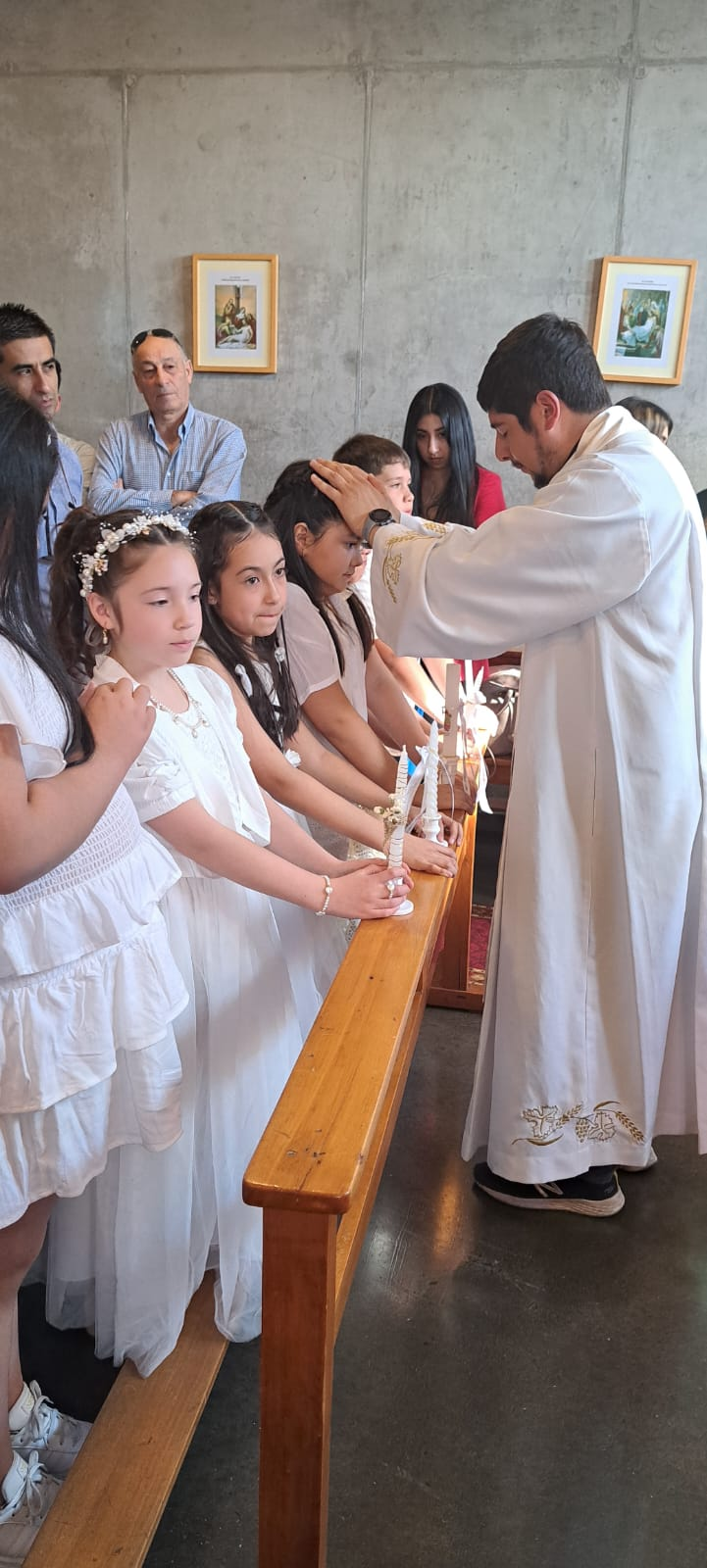 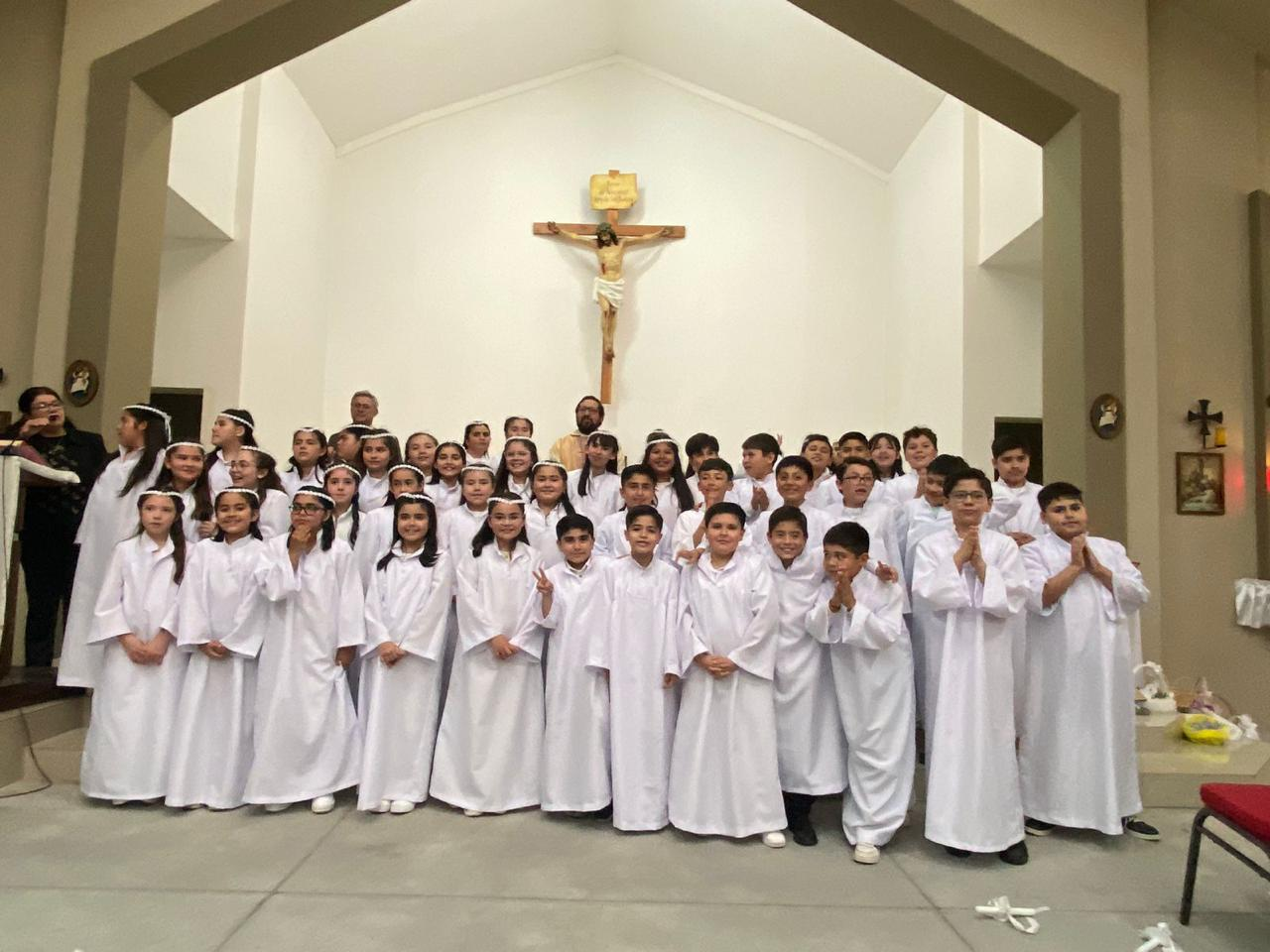 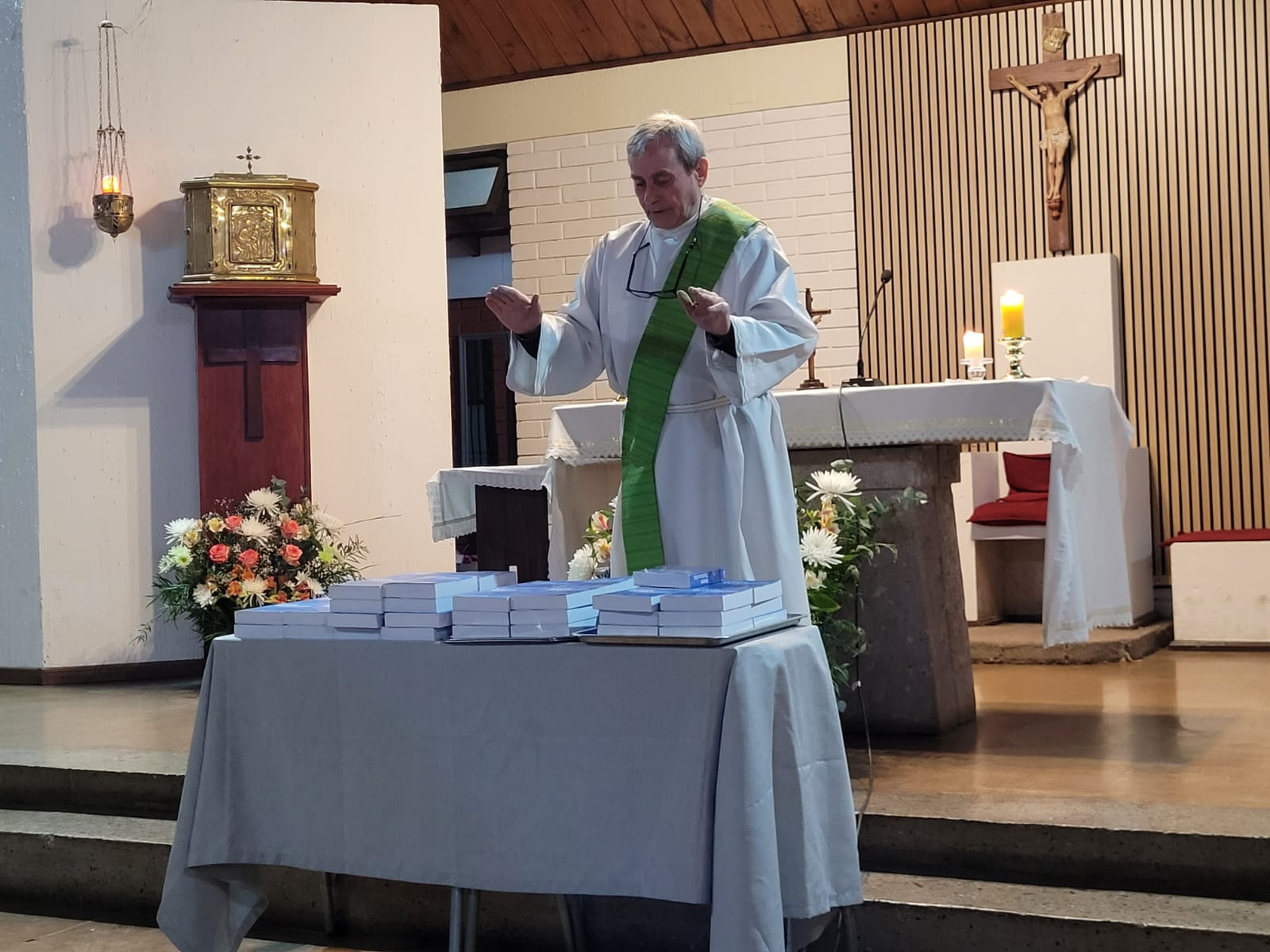 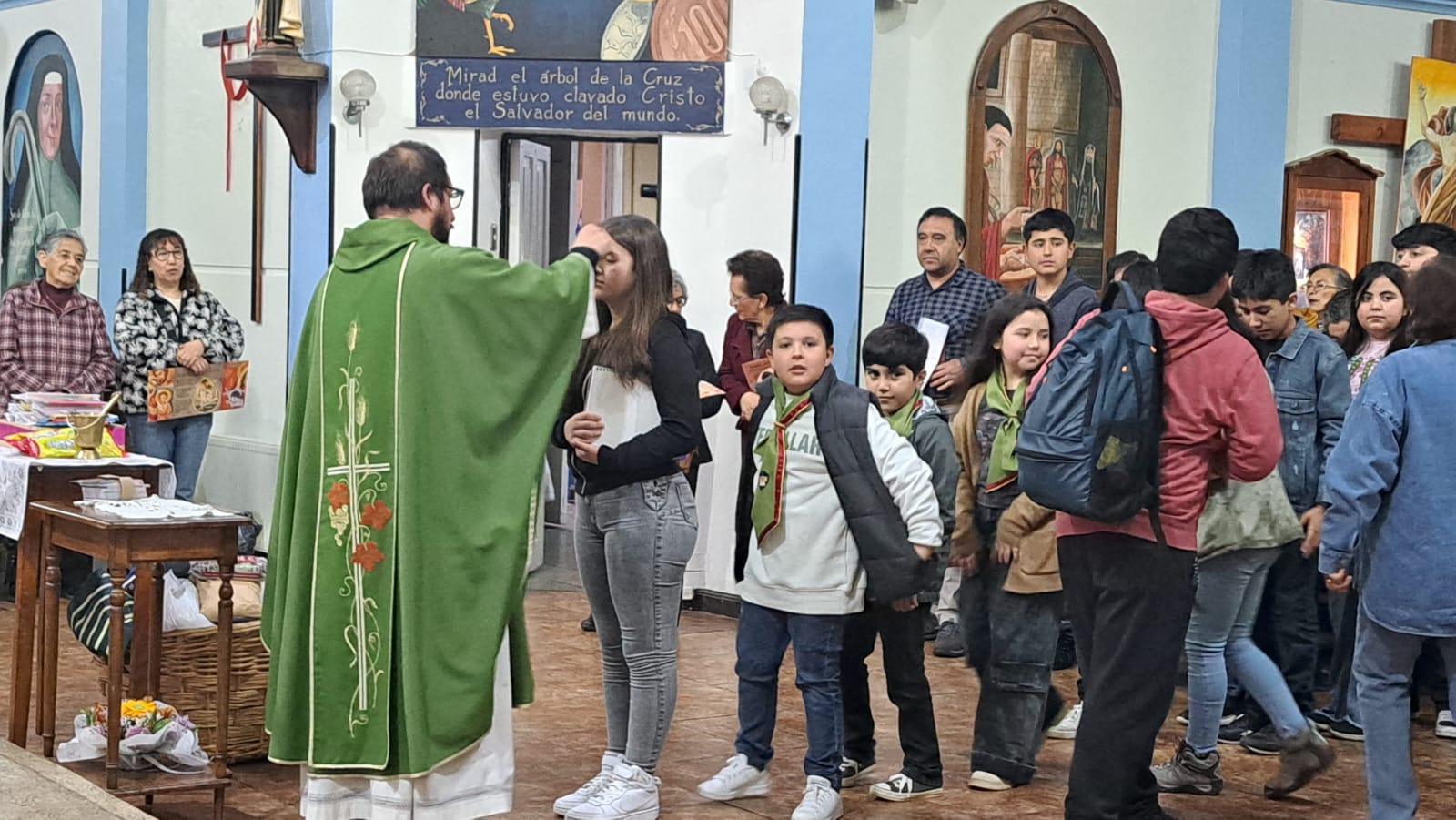 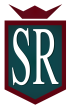 4.- AREA GESTION DE RECURSOS: Humanos, Financieros, Educativos
Esta área es clave para el funcionamiento del establecimiento ya que provee los Soportes necesarios para el desarrollo de la labor educativa.
Resulta esencial contar con:
 Equipo docente competente y comprometido.
La provisión y optimización de recursos económicos 
Infraestructura, equipamiento y materiales educativos  suficientes y en buenas condiciones para implementar las actividades de enseñanza aprendizaje .
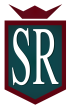 FLUJO DE INGRESOS Y GASTOS 2024
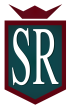 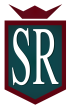 GASTOS  SUBVENCION GENERAL 2024 SAN RAFAEL
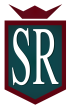 GASTOS  POR SEP 2024
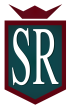 GASTOS PROYECTO INTEGRACION  ESCOLAR
…”Enseñar siempre: en el patio y en la calle como en la sala de clases.…Enseñar con la actitud, el gesto y la palabra”Gabriela mistral, 1923. Directora                                                                    MUCHAS GRACIAS!!